Get Rich… Slowly
Lasting Principles of Personal Financial Management
PATHS Program 
June 22, 2020
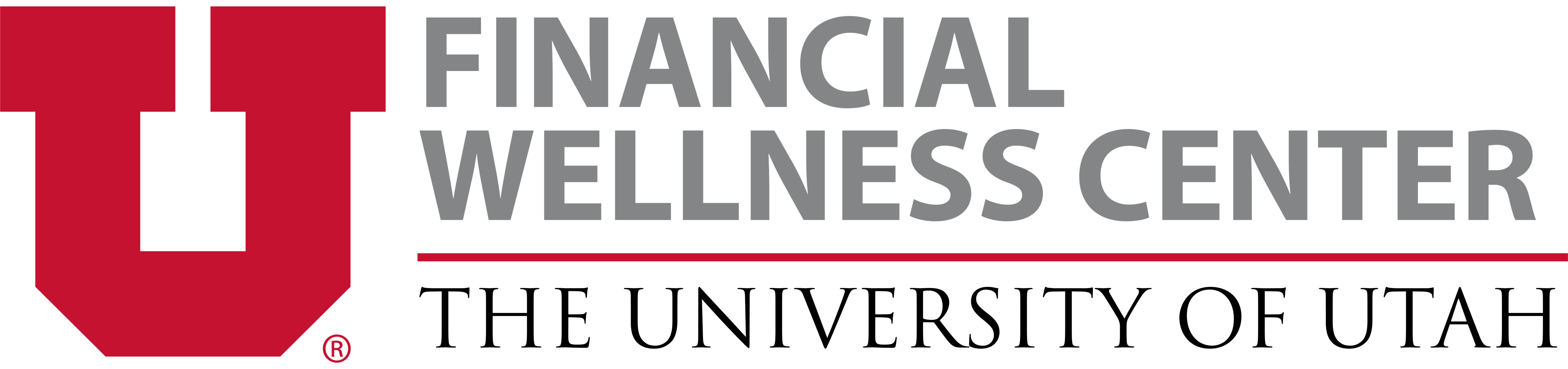 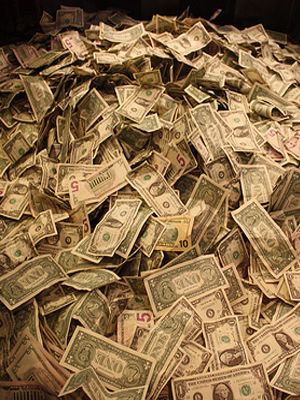 Let’s Get Started!
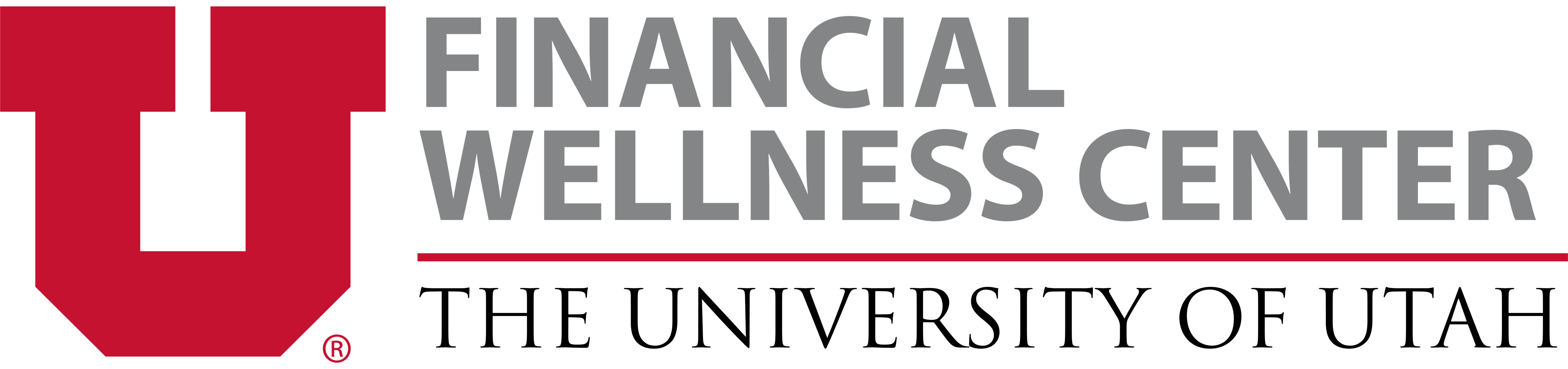 “Liabilities”
“Assets”
What Is Wealth?
minus  (What you owe)
Wealth  =  (What you own)
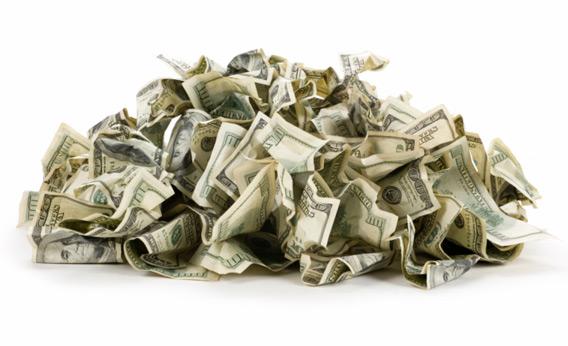 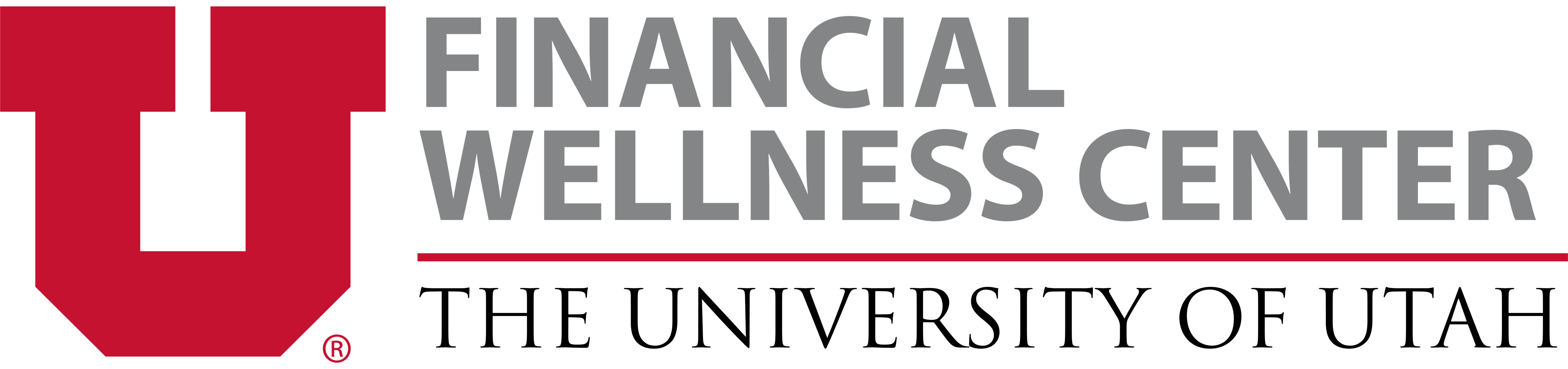 What’s a Millionaire?
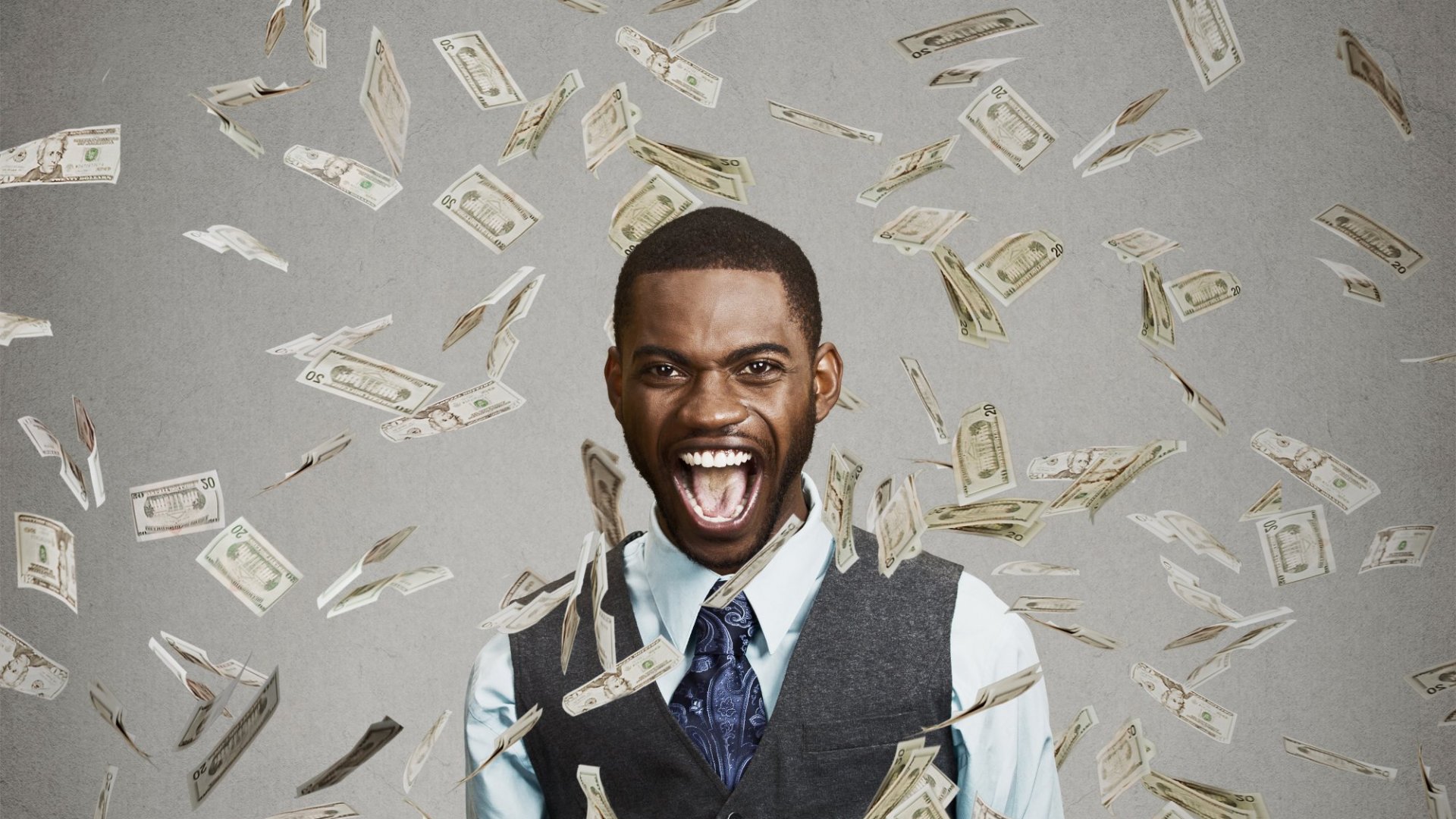 Household with a net worth (or wealth) of:


$1,000,000 (or more)


Let’s play a game...
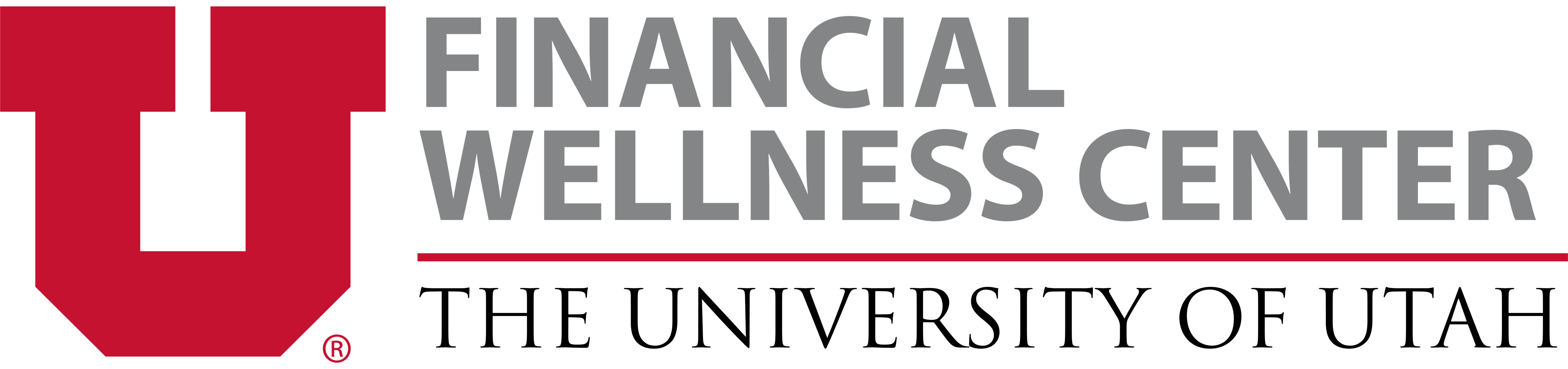 The Millionaire Game
Rules:
Statements appear on screen.

Each person decides 
    True or False.

Indicate which answer you choose by selecting T or F from the poll.
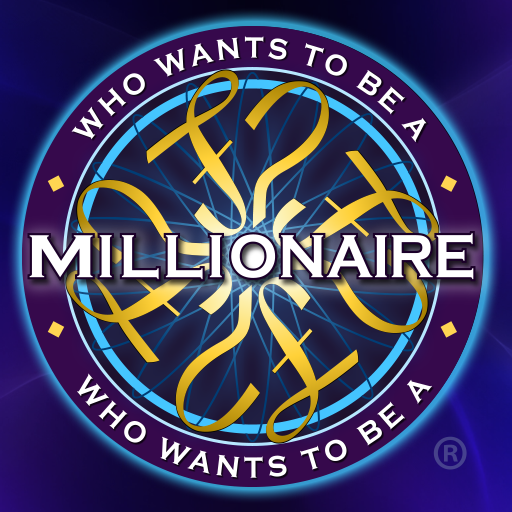 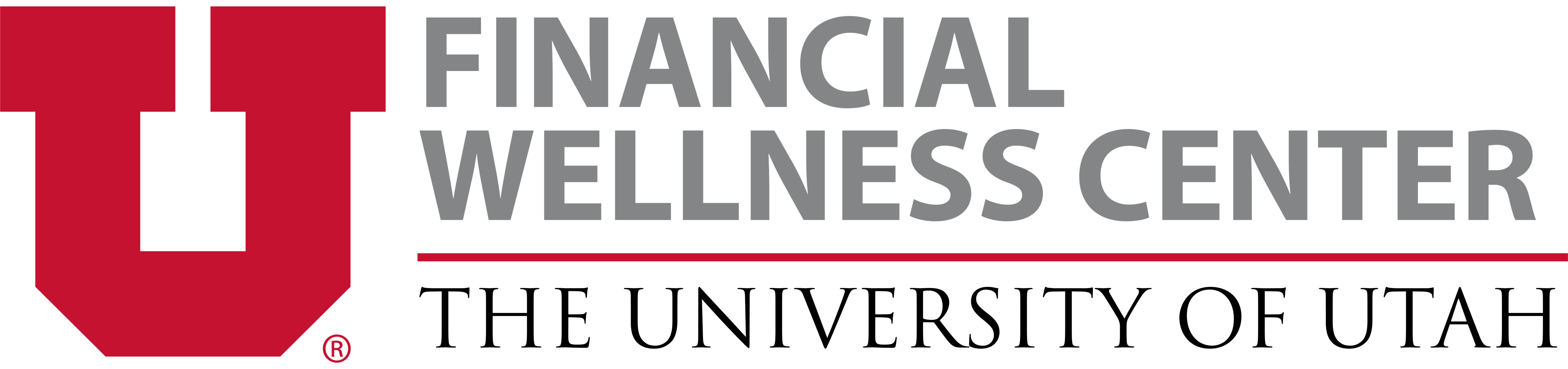 Millionaire Statements
Statement 1:
Most millionaires are college graduates.


Statement 2:
Most millionaires work fewer than 40 hours per week.


Statement 3:
The average total household annual income of today’s millionaires is about $120,000.
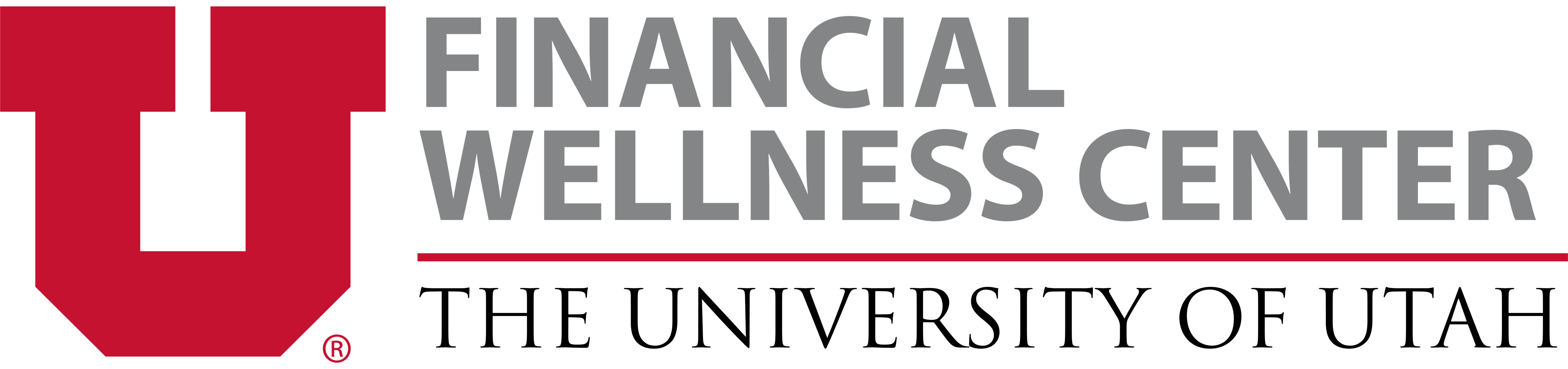 Millionaire Statements
Statement 4:
Millionaires tend to avoid the stock market.


Statement 5:
At age 18, you decide not to purchase soft drinks from the vending machine and save $1.50 a day.  
You invest this $1.50 a day at 8% annual interest until you are 67.  
At age 67, your savings are almost $150,000.
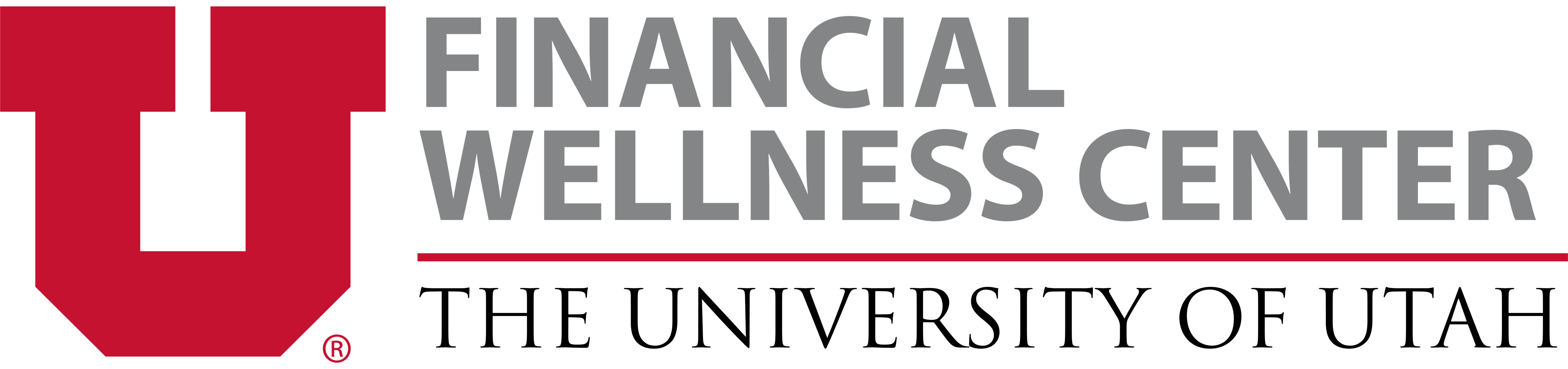 How Did We Do?
For each statement, hold up the card
T for true
F for false

According to answer sheet:
correct answer 		=   + 5
incorrect answer 	=   -  5

Each team has 1 Millionaire card
correct (+10);  incorrect (-10)
PATHS Students
Millionaire Champion
June 2020
Sources:  Millionaire Next Door, Millionaire Mind,  
                & Getting Rich in America
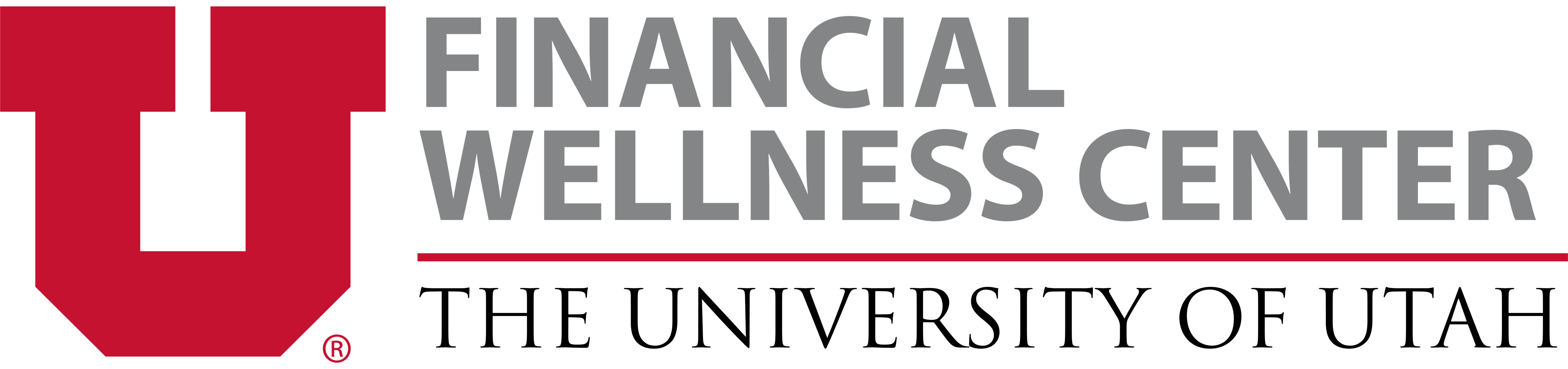 Statement 1
Most millionaires are college graduates.

80% of millionaires are college graduates.
18% have Master’s degrees
8% have law degrees
6% medical degrees
6% Ph.D.s

 True
Diploma
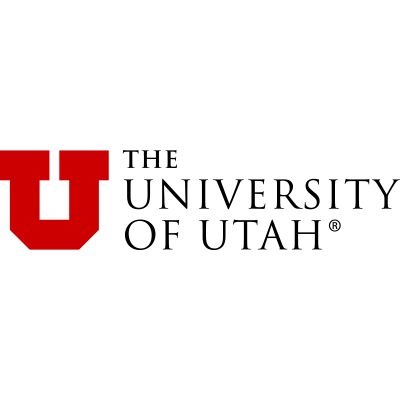 Education
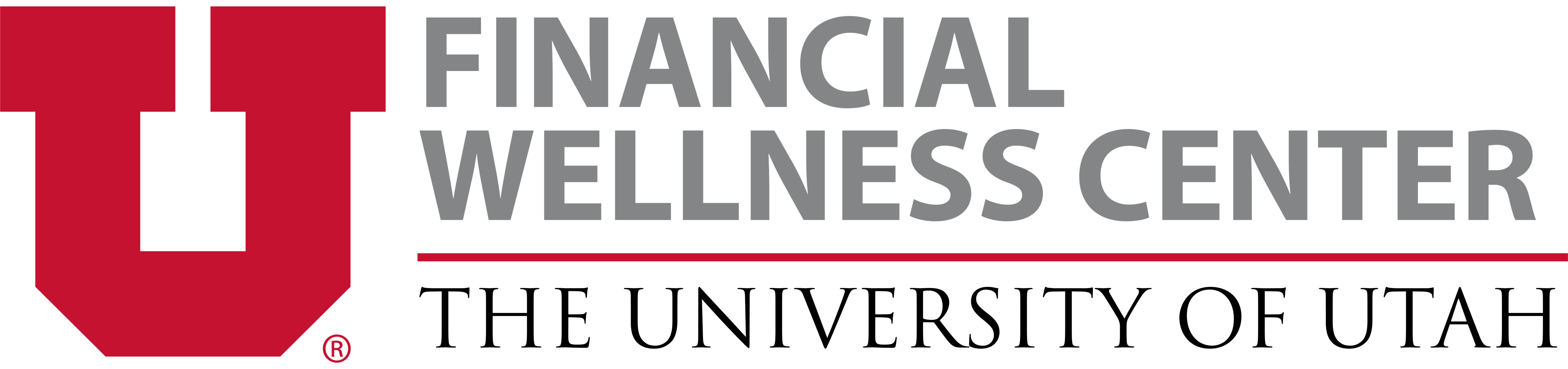 Statement 2
Most millionaires work fewer than 40 hours per week.

About 67% of millionaires work 45 to 55 hours a week.

  False
Earn
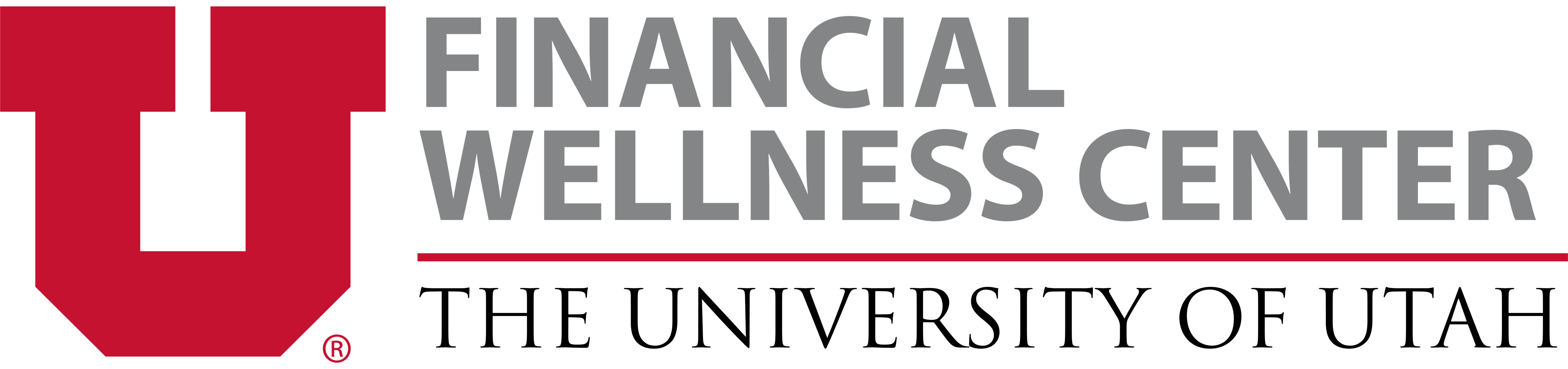 Statement 3
The average total household income of today’s millionaires is about $120,000.

Total income reported among millionaire households averaged $119,000 (2005).  
Frugal, Frugal, Frugal





 True
Save
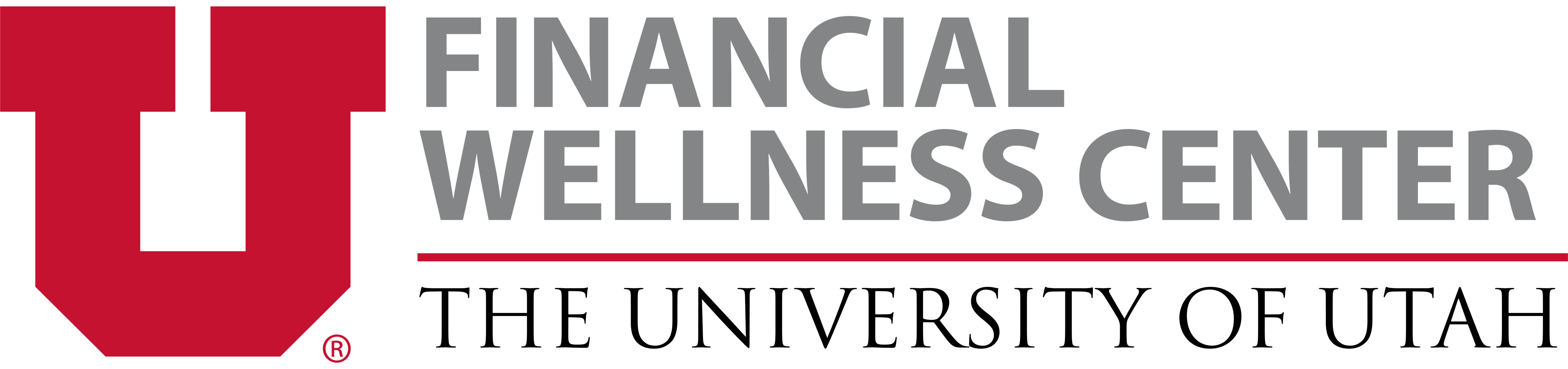 Statement 4
Millionaires tend to avoid the stock market.


Long term, the S&P 500 Stock Index has increased about 10% compound annual rate of return, exceeding the return on any other investment.

  False
Invest
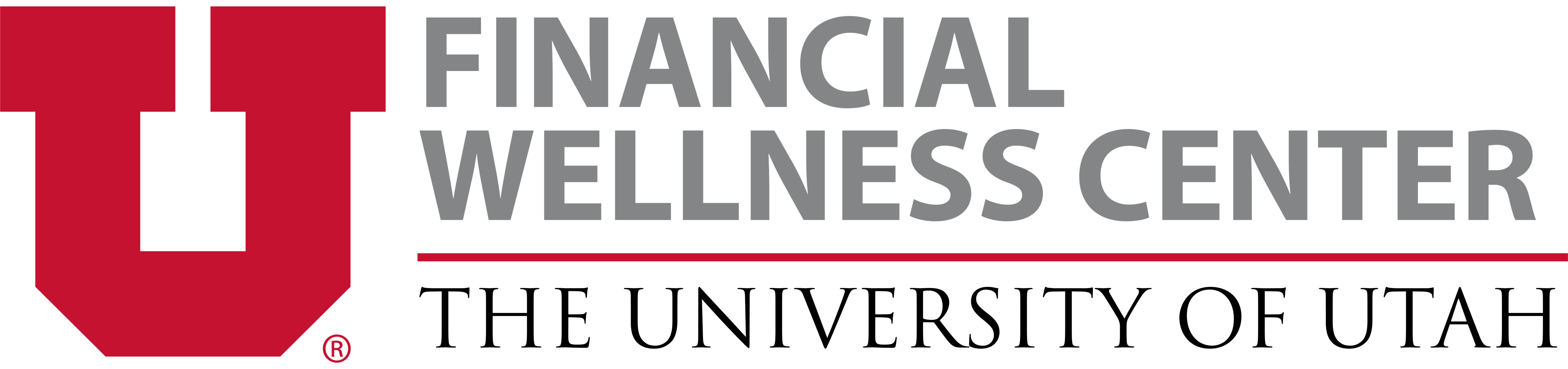 Statement 5
At age 18, you decide not to purchase vending machine soft drinks & save $1.50 a day.  
You invest this $1.50 a day at 8% annual interest until you are 67.  
At age 67, your savings are almost $150,000.
Because of the power of compound interest, small savings can make a difference, 
about $300,000 in this case.

  False
Save & Invest
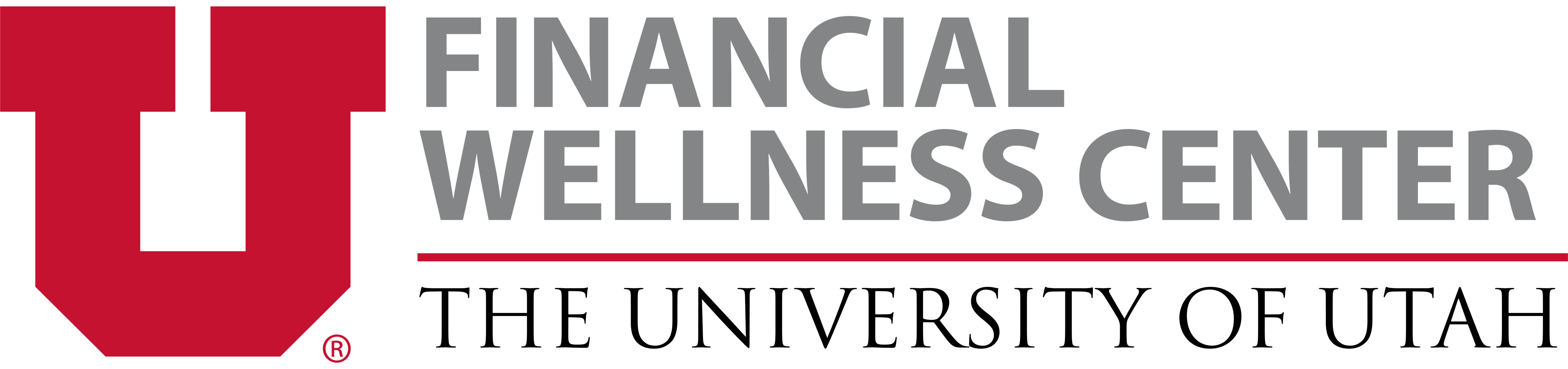 The Moral of the Story?
A formula for financial fitness:   

               E2   +  S  +  I2   =   F2


Education, Earn, Save, Invest and Insure

equals Financial Fitness
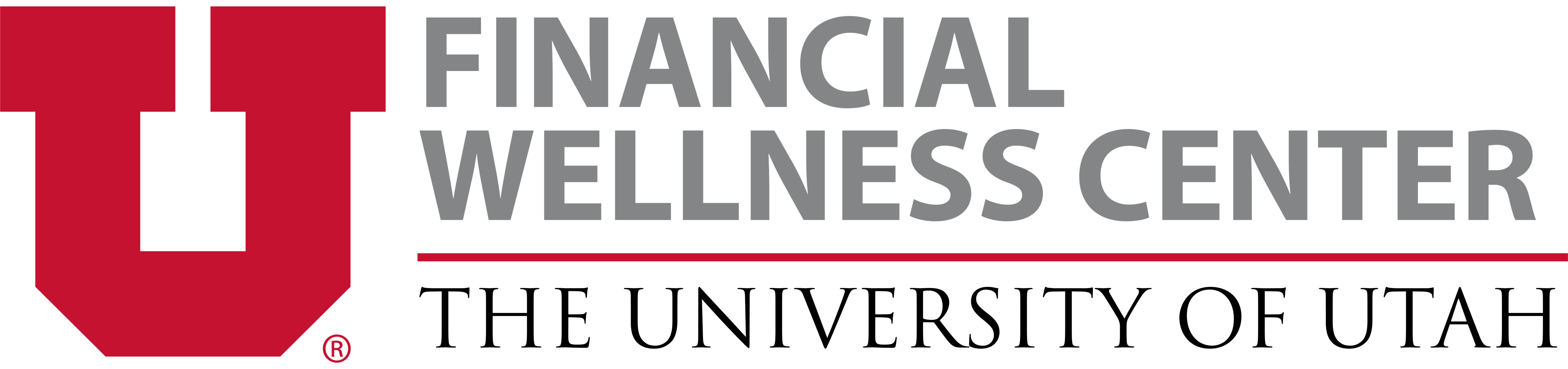 How Many Millionaires?*
How many U.S. households?
approximately 127M


Of those, how many are millionaire households?
net worth ≥ 1M, excluding primary residence
   18M households  (about 14%)
a new high reached in 2014
*estimates by Investopedia
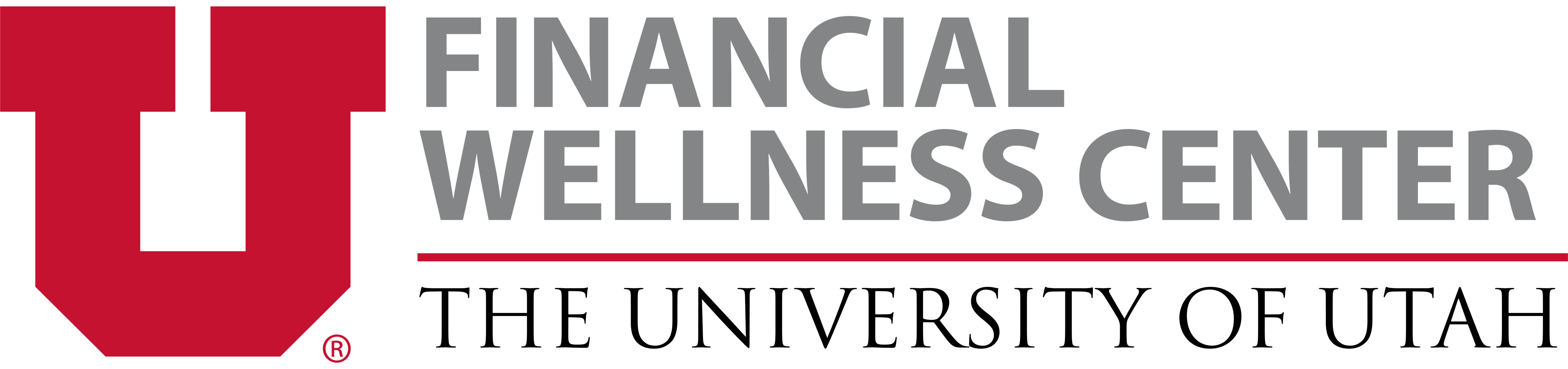 People who “have it all,” didn’t get there by accident.  They had a plan and followed it.
Little Happens without a Plan!
Where Are You Now?
Where Do You Want to Be?

Then …
E2   +  S  +  I2  =   F2
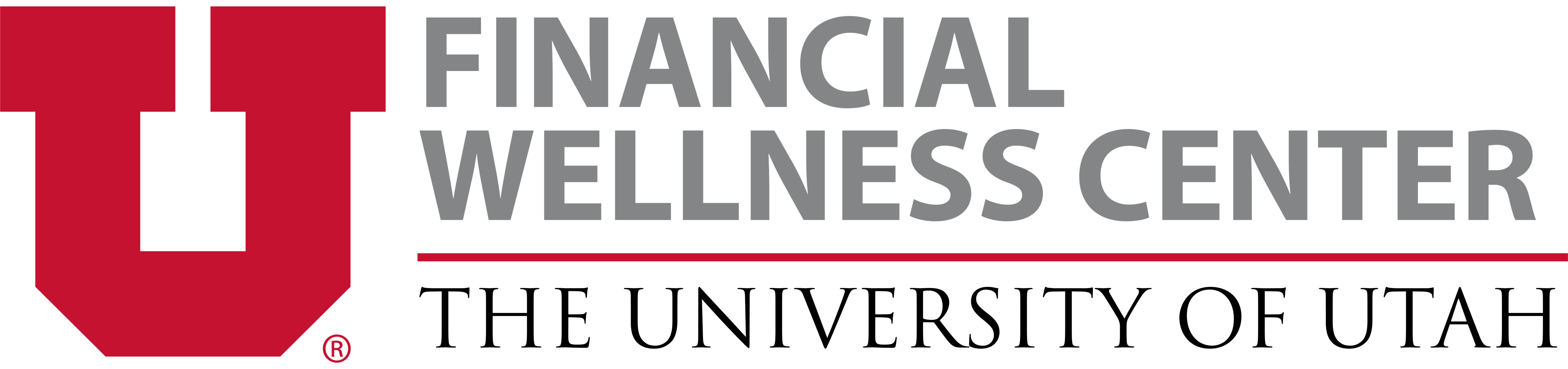 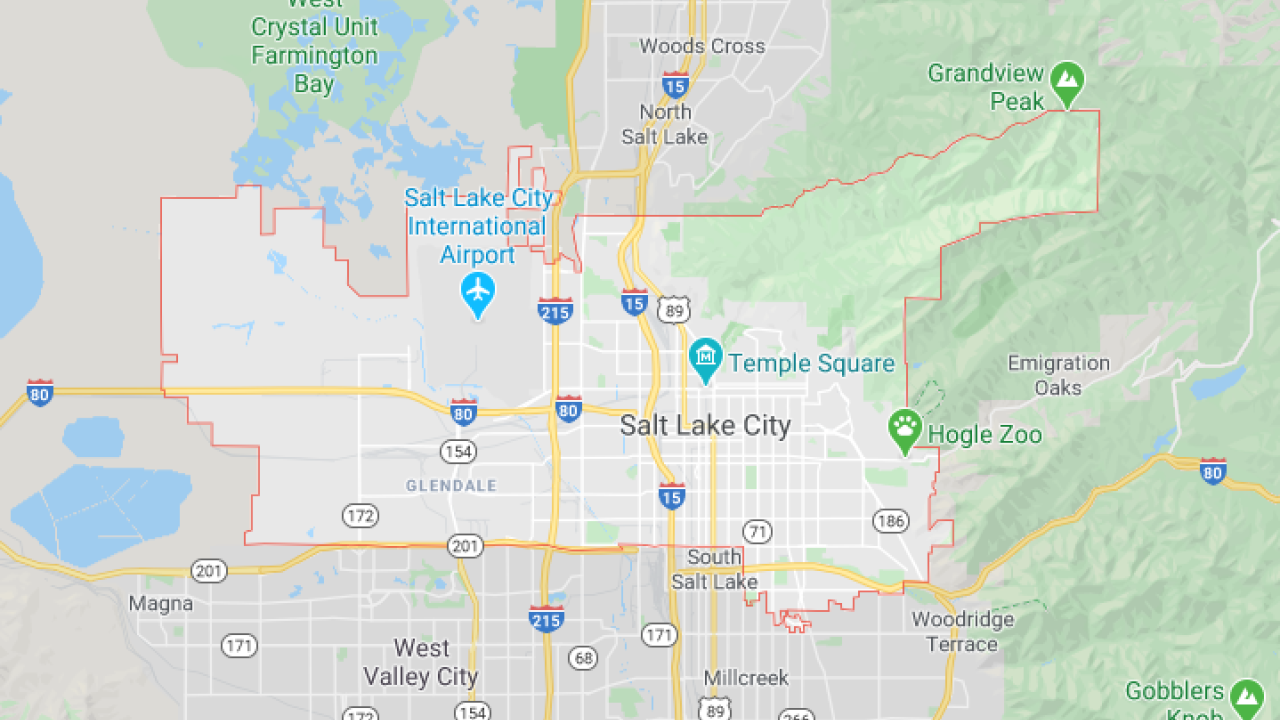 You are here
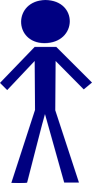 Before setting out on a journey …
… it helps to know your starting point
Where Are You Now?
Two common measures of financial status:


Net Worth Statement 
(net wealth statement)

Income & Expense Statement
(cash flow statement)
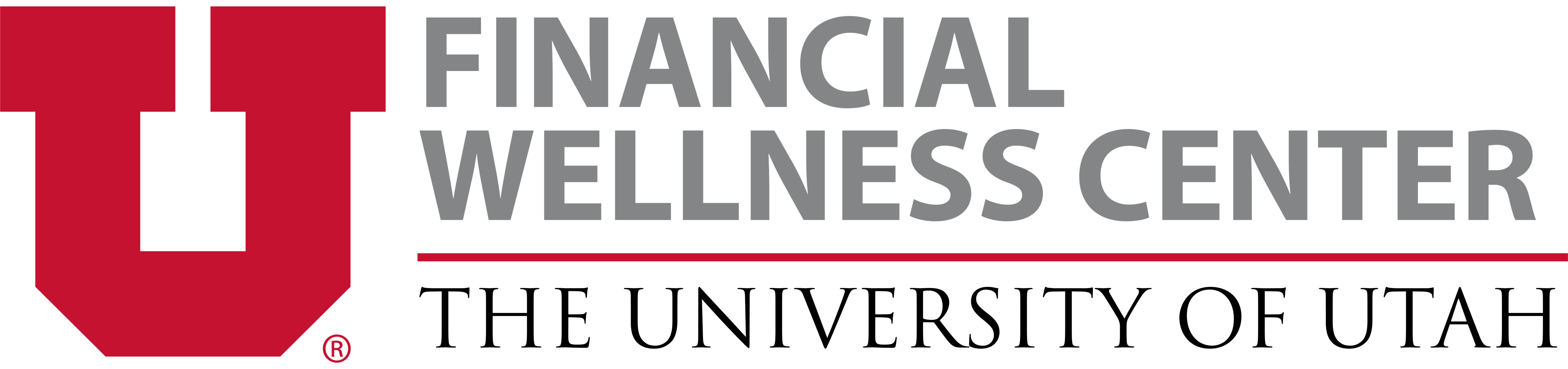 Total Liab + Net Worth        $100,000
Net Worth Statement(as of:  June 22, 2020)
Liabilities
Unpaid bills
Utilities, medical bills
Insurance premiums
Loans
Credit card balance
Automobile loan balance
Mortgage loan balance________
Total Liabilities:                      $40,000





________
Assets
Liquid Assets
Check/savings accounts

Securities
Stock, bonds, mutual funds

Real estate
House value

Long-term Assets
Individual Retirement Acct.

Personal property
Automobile
Furniture, Jewelry

                                             _________

Total Assets:                     $100,000
Net Worth		      $60,000
(or one’s “wealth”)
Balance Sheet
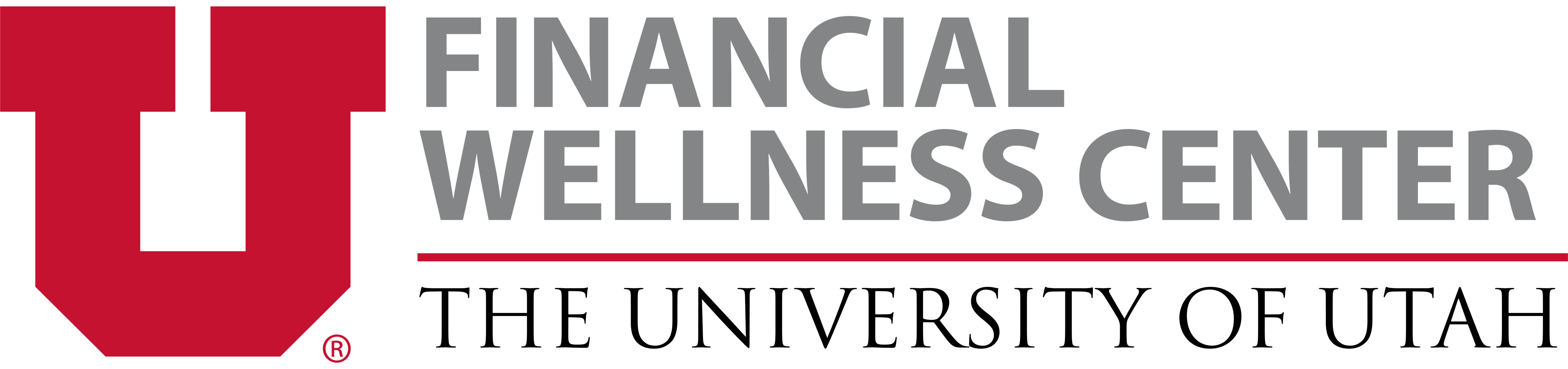 Where Are You Now?
Two common measures of financial status:

Net Worth Statement 
(net wealth statement)

Income & Expense Statement
(cash flow statement)
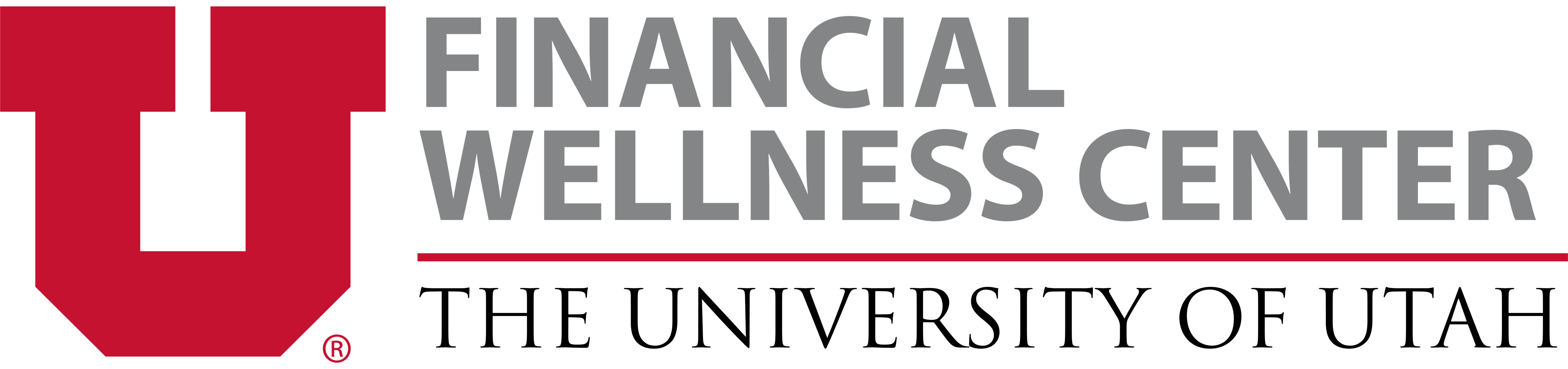 Income Statement (June 2020)
Income
Gross salary
Investment income (e.g., interest received)
Total Income (for month of June)		_______
Expenditures (fixed and discretionary)
Housing payment, repairs bill paid
Utilities paid
Auto (loan payments, insurance payment, gas, etc.)
Medical bill paid
Food and Clothing bill paid
Taxes paid
Recreation expenses 
Total Expenditures				_______
Cash surplus or deficit (income - expenditures)		__________
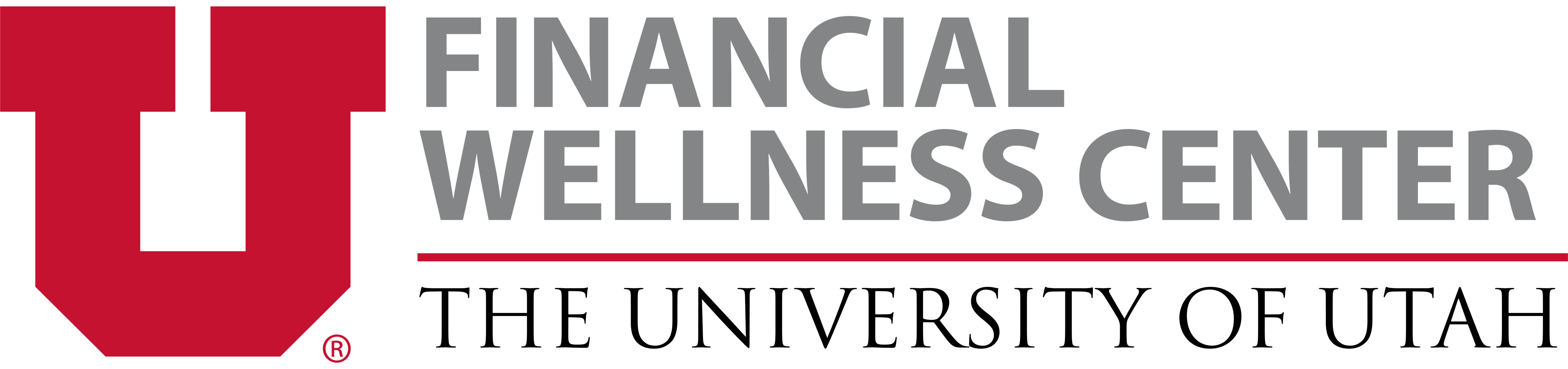 Central Tendency Measures of U.S. Household Income
Average (or mean):
    ~  $66,000

Median (the middle household):
    ~  $51,000

Why the difference?
very high income households bring mean up 
median removes this impact
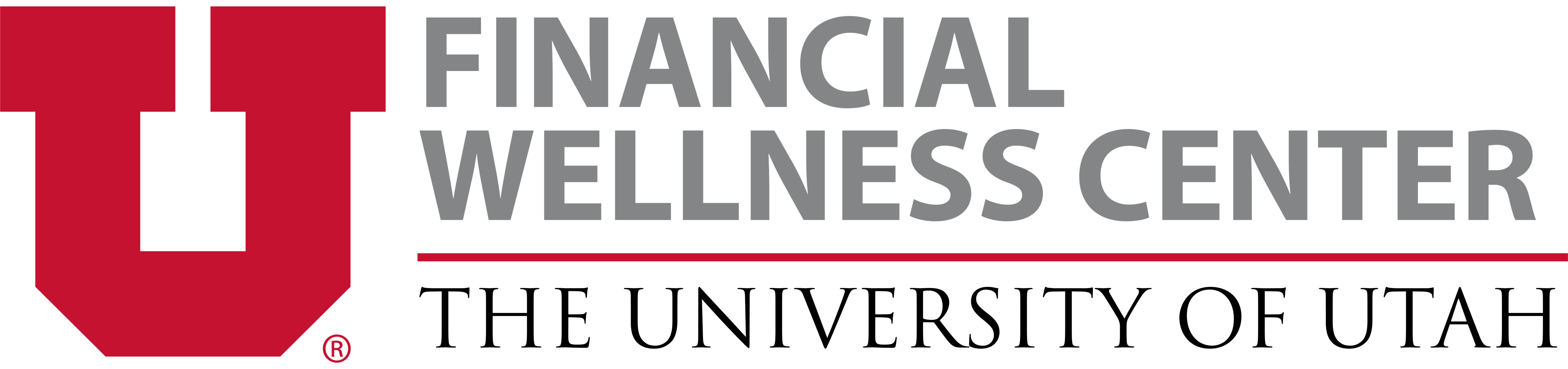 Goals:A Critical Set of First Choices
Think about and list some of your goals
financial and non-financial
What you want:
to be
to have
to do
Time frame:
Short term
Intermediate term
Long term
Estimate the cost of achieving these goals

With end in mind, 
develop a roadmap (plan) on how to get there
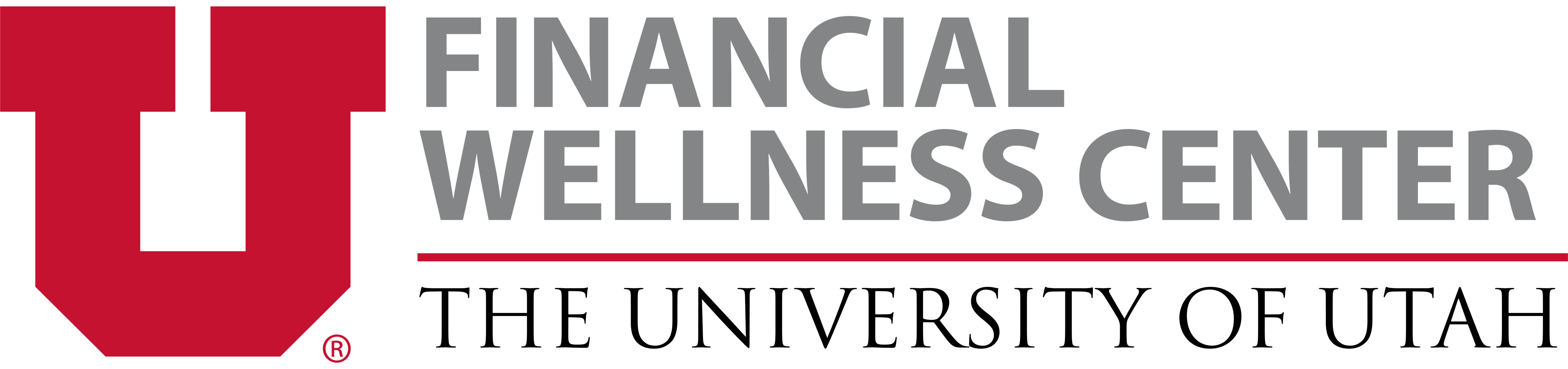 Who remembers the formula for Financial Fitness?
E2   +  S  +  I2  =   F2
E2:   Education & Earn
To achieve your financial goals:

Spend less than you receive.

Two ways:

Spend less 
Receive more
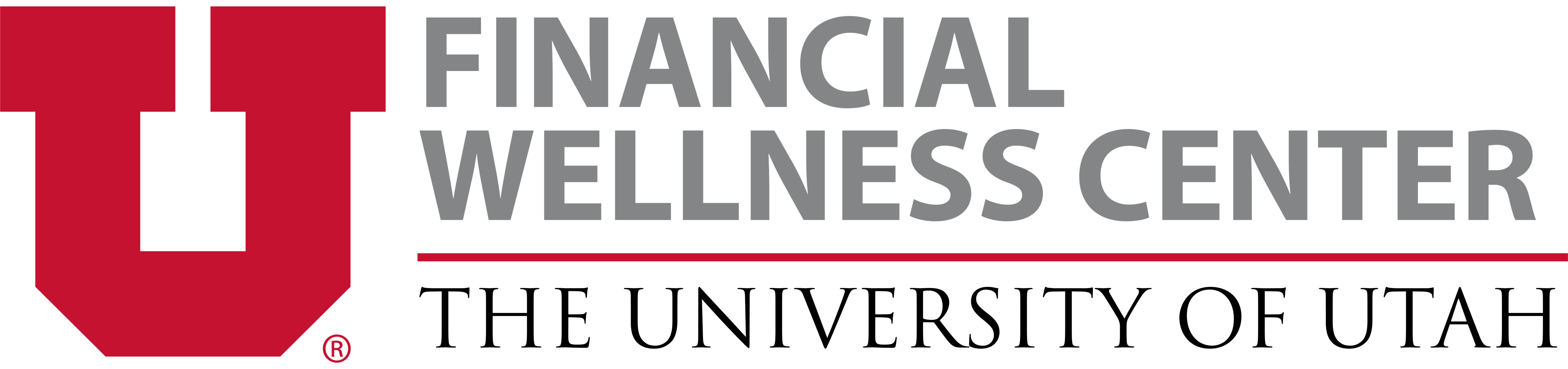 Productivity:  Education & Earnings(Median by group)
High school dropout
$25,376


High school graduate
$34,736


Some college
$38,532
College graduate
$57,252


Master’s degree
$68,952


Professional degree
$85,228
Source:   
U.S. Bureau of Labor Statistics
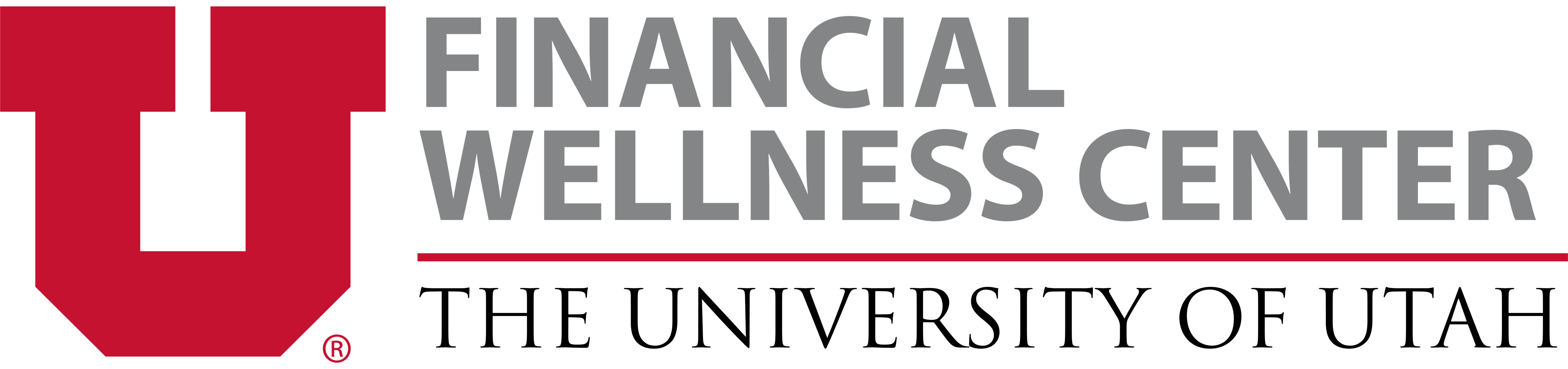 Effect of Education on Employment and Earnings
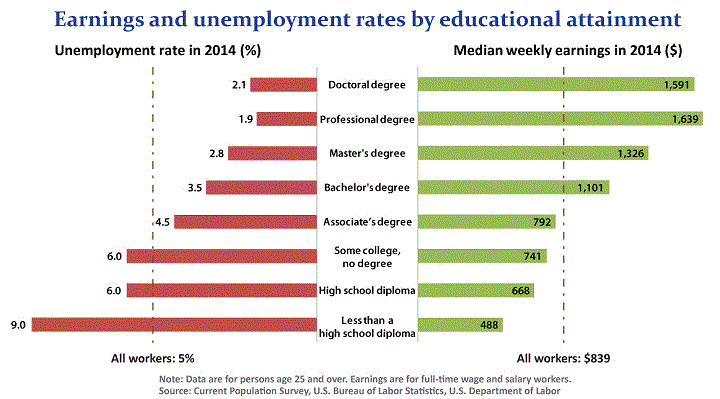 Education Pays!
Weekly earnings x 52  =  annual earnings
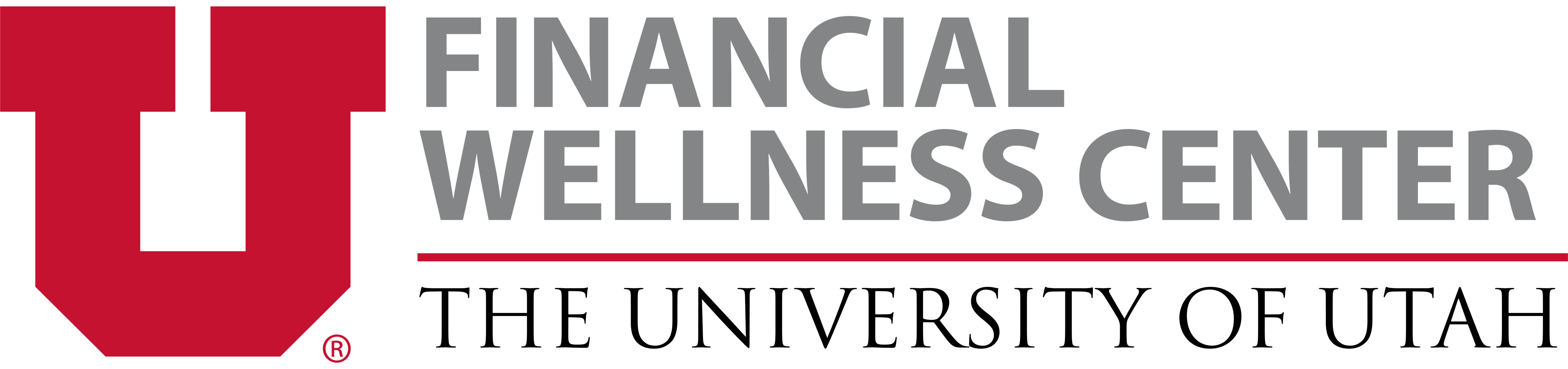 E2   +  S  +  I2  =   F2
S:   Economics of Saving
To Save:
spend less than you receive

Two ways:

Receive more 
Spend less
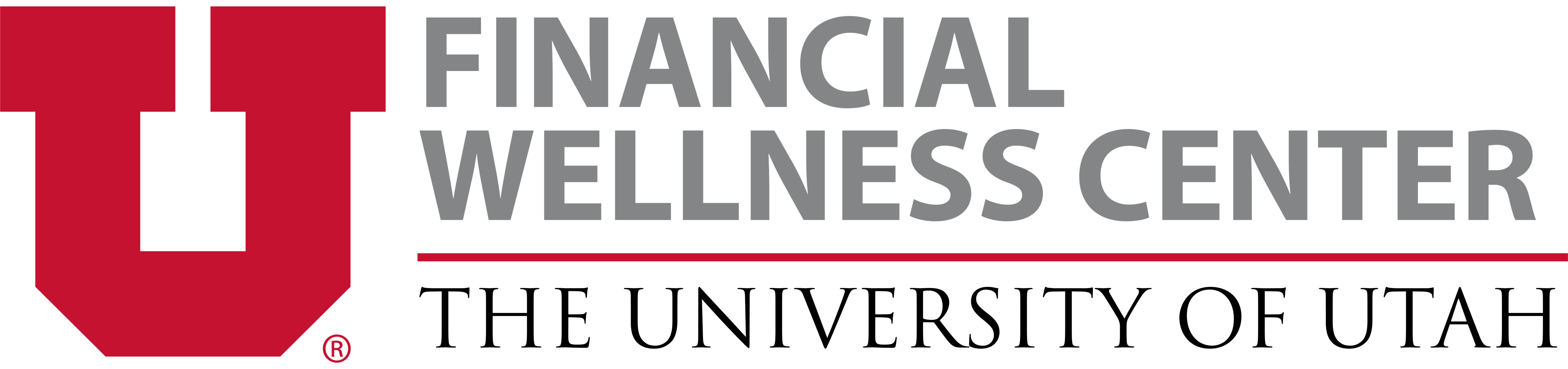 What Is Saving?
We do 3 things with our income:
Pay taxes
Spend
Save

Economists define “saving” as:

Saving   =  [Income  – taxes]   –   spending 

Thus, 

Saving   =   after tax income that is NOT spent
  Purchase goods & services from gov’t
  Purchase goods & services today
  Purchase goods & services in future
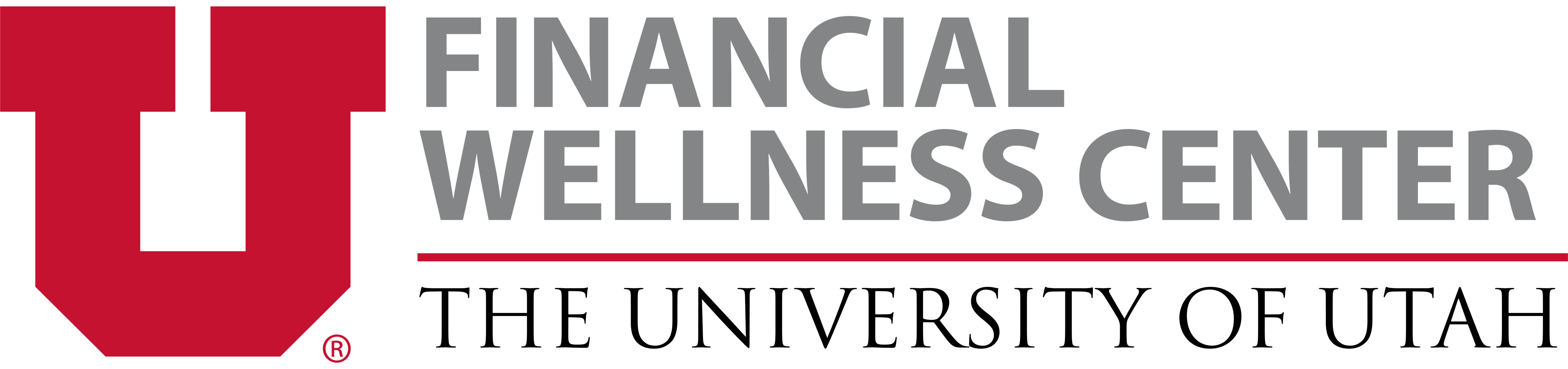 Why Do People Save?
To provide for future wants

Intermediate & long-term goals

This is the BENEFIT of saving
“Don’t sacrifice what you want most, for what you think you want right now”
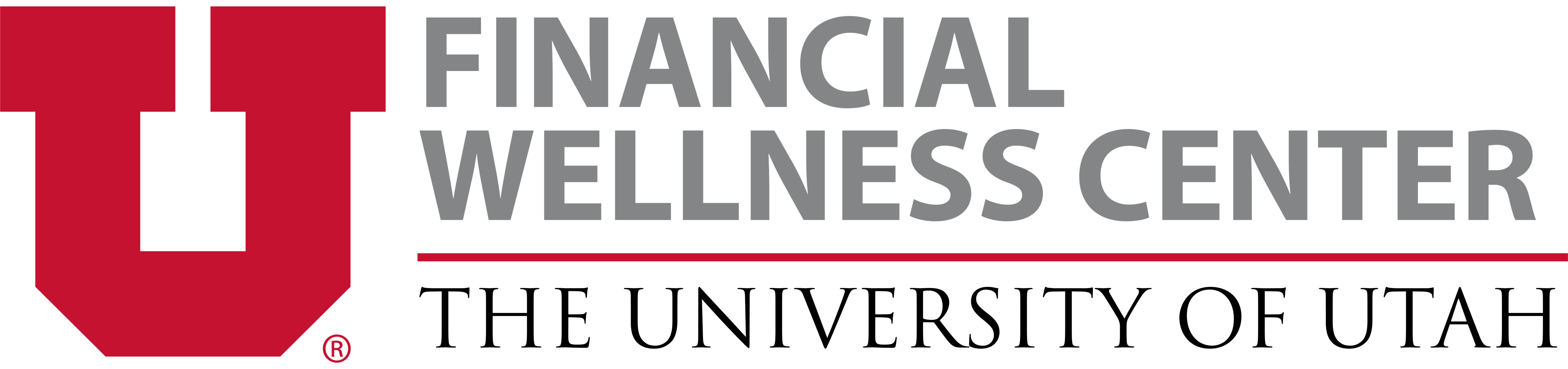 Choosing Fruit vs. Chocolate
Choosing Today
Eating Next Week
Time
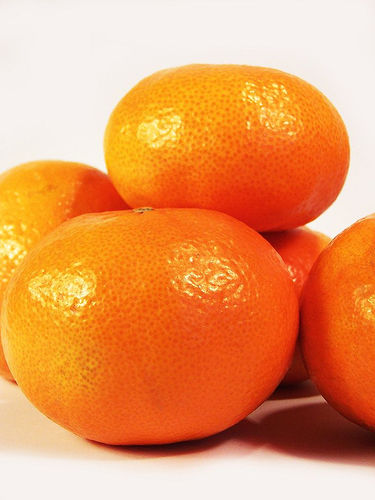 If you were 
deciding today,

would you choose
fruit or chocolate
for next week?
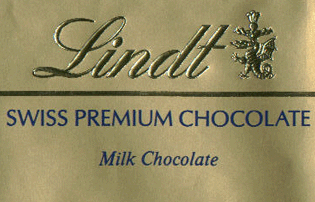 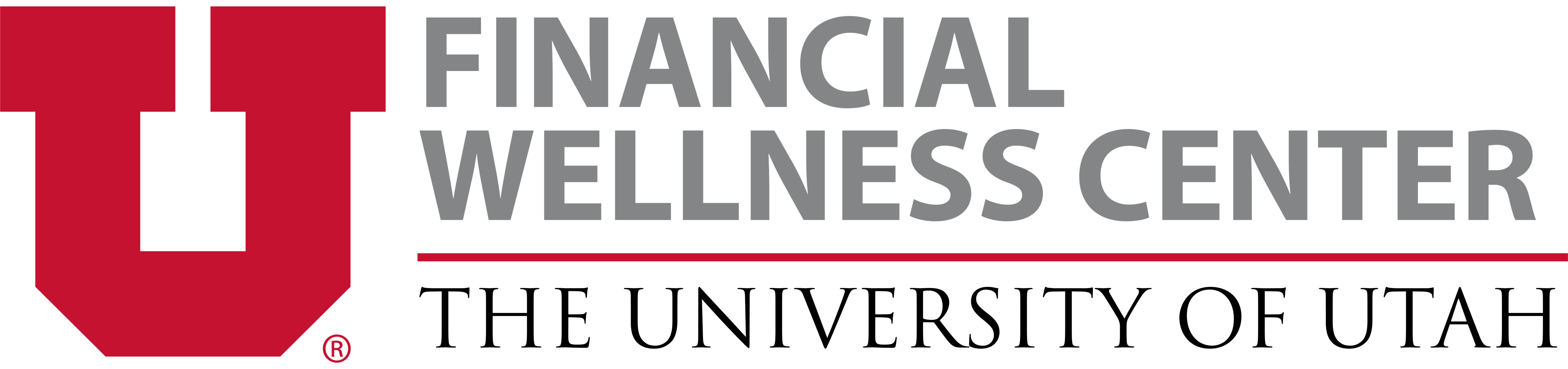 Patient Choices for the Future
Choosing Today
Eating Next Week
Time
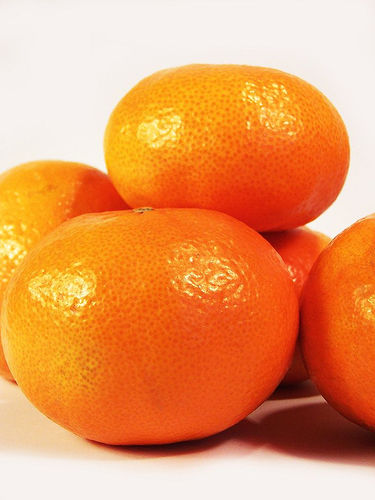 Today, subjects
typically choose
fruit for next week.
74%
choose
fruit
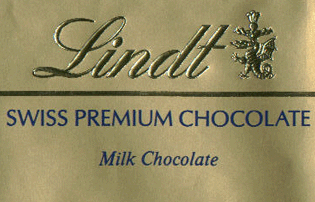 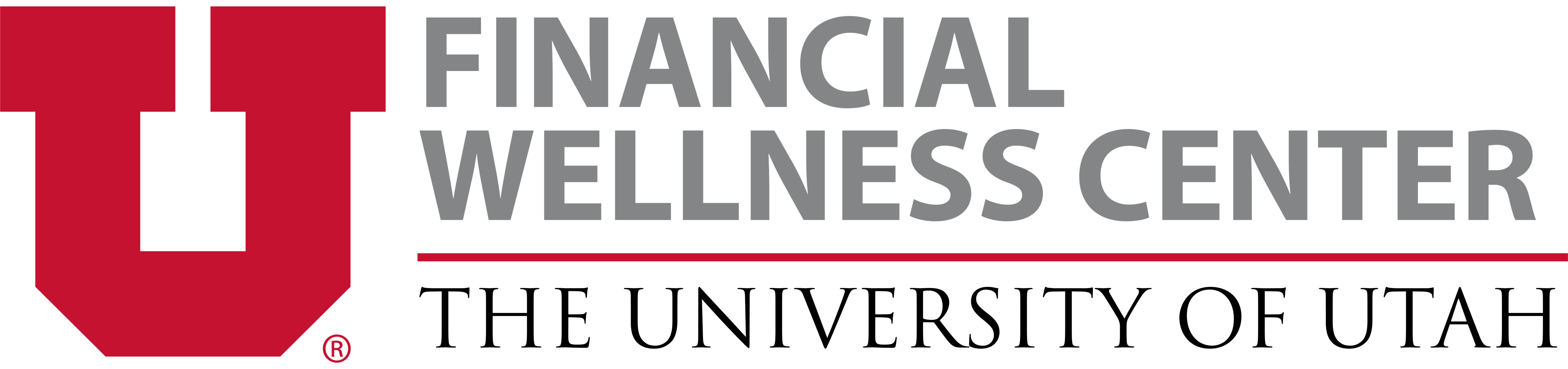 Instant Gratification
Choosing and Eating
Simultaneously
Time
If you were 
deciding today,

would you choose
fruit or chocolate
for today?
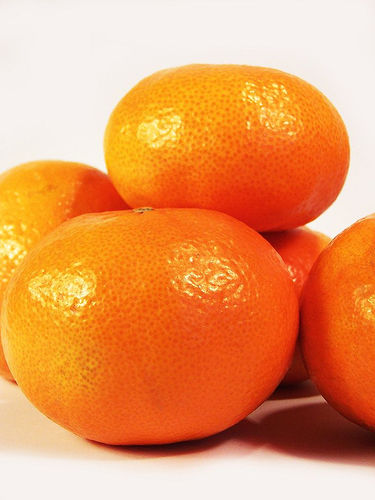 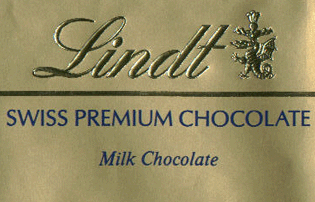 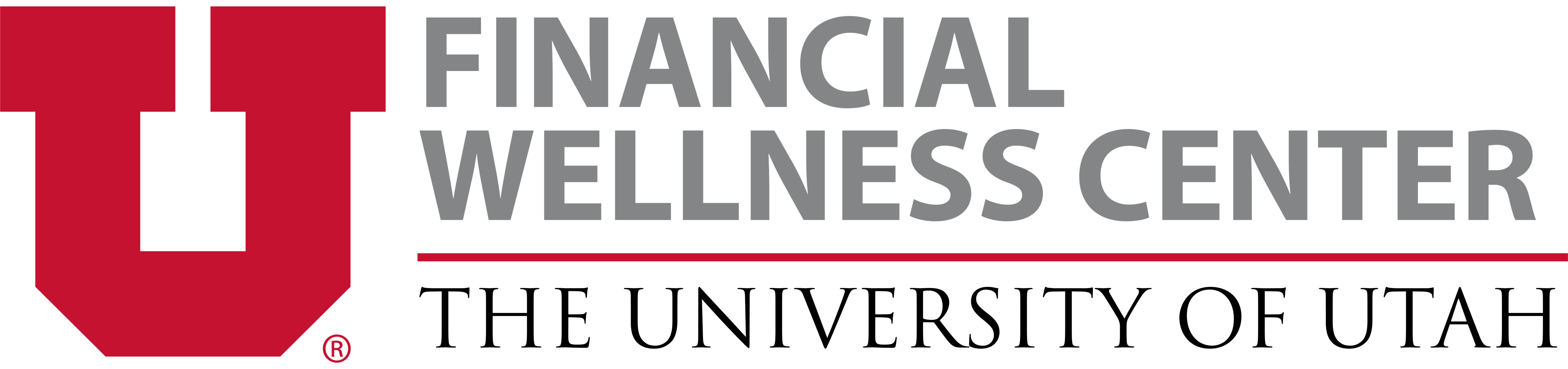 Time Inconsistent Preferences
Choosing and Eating
Simultaneously
Time
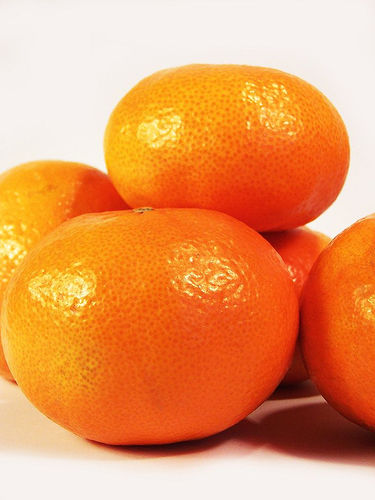 Today, subjects
typically choose
chocolate for today.
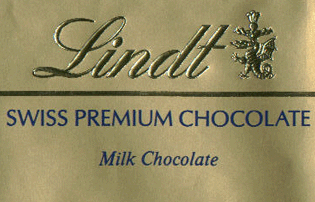 70%
choose 
chocolate
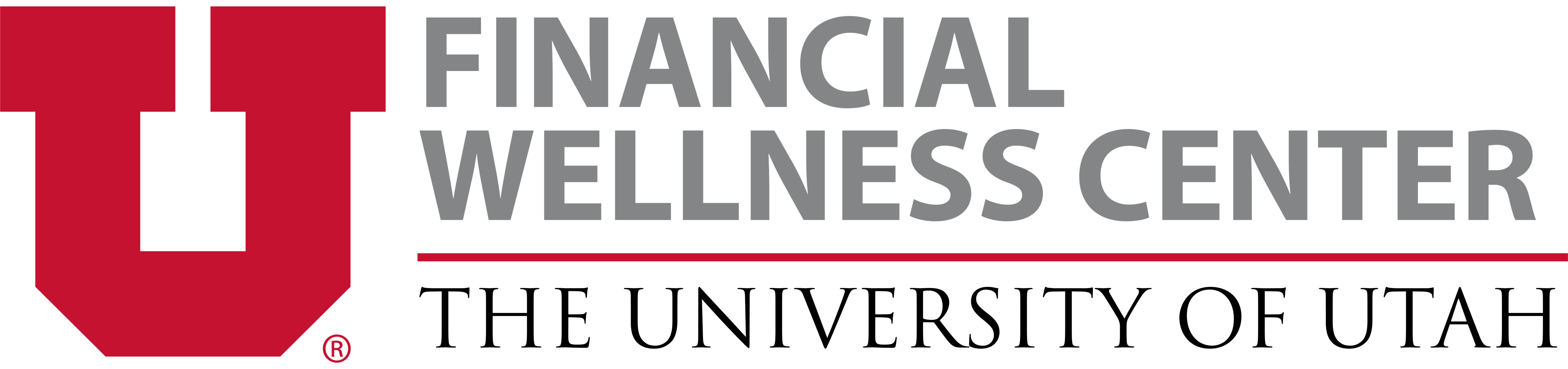 Retirement Savings Assessment
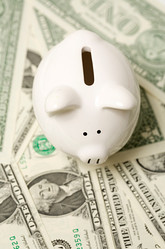 10% save too much
30% save about right amount
60% save too little

David Laibson 
   Harvard University


Right amount?
10 – 15% of gross income
Varies by circumstances
Consistency is key
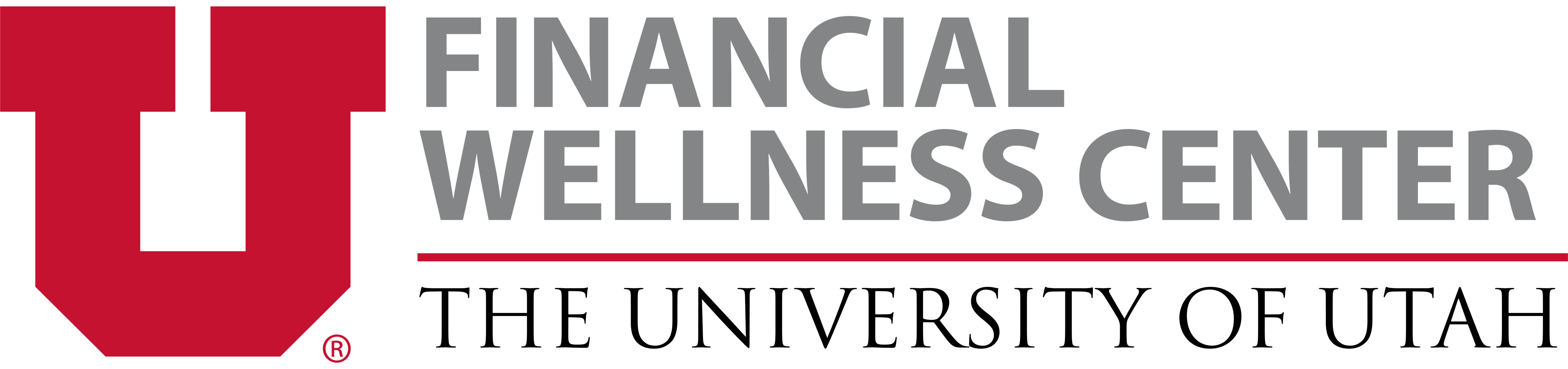 So what does Saving Require . . . ?
…that people control their spending


control emotions


For example:  use Nudges referred to as “commitment devices”

Opt-out instead of opt-in

“Save More Tomorrow” - The SMarT plan

Step-down principle
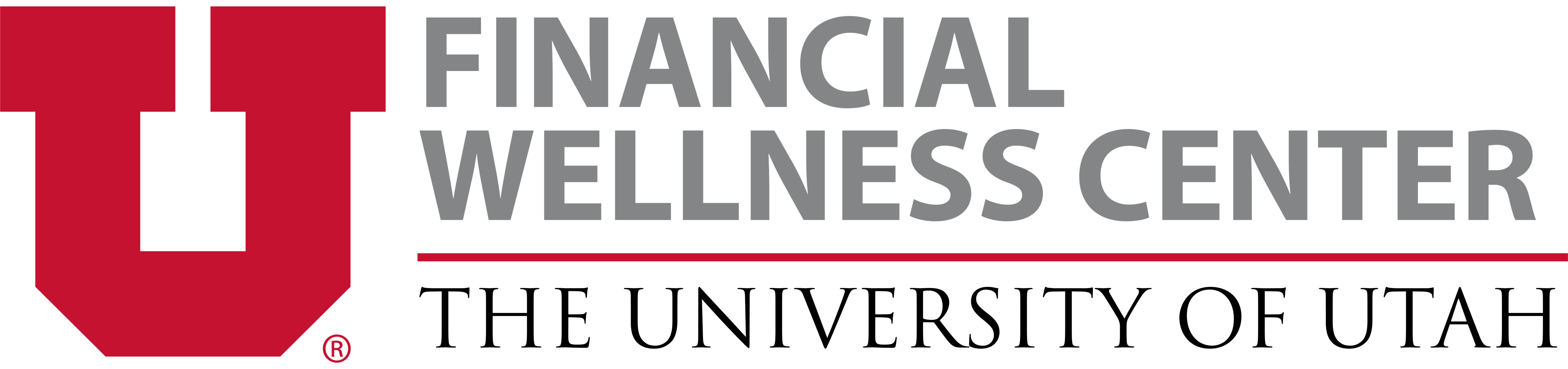 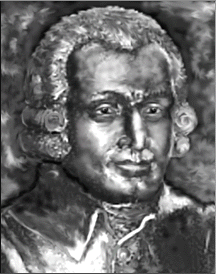 Theory of Moral Sentiments(Adam Smith, 1759)
“The pleasure which we are to enjoy ten years hence, interests us so little in comparison with that which we are to enjoy today…

[However,] the spectator [cognitive self] does not feel the solicitations of our present appetites.  

To him the pleasure which we are to enjoy a week hence, or a year hence, is just as interesting as that which we are to enjoy this moment.”
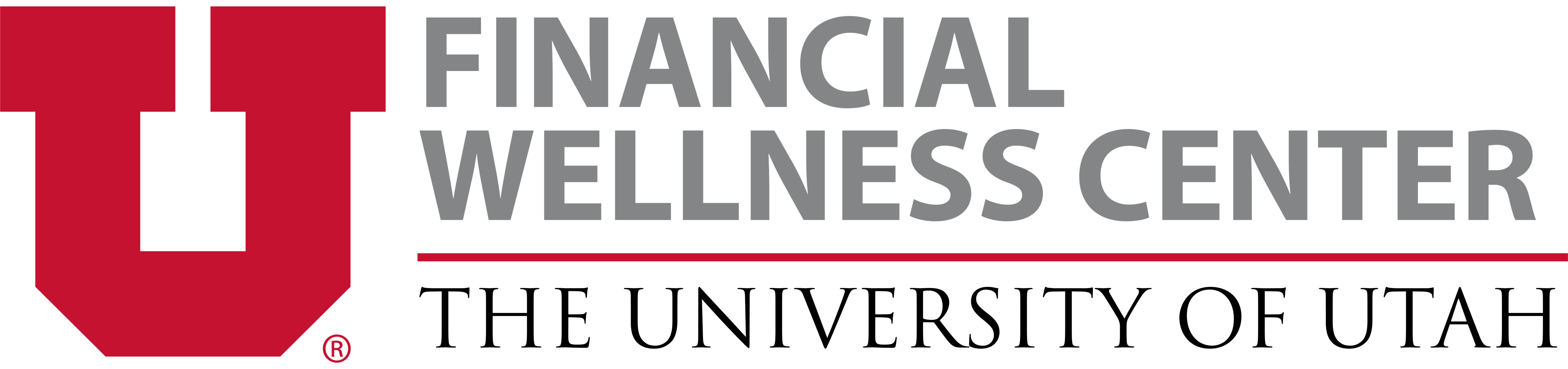 Saving Requires . . .
…that people control their spending

control emotions with commitment devices


create and use a budget 
  (income/cash flow statement)
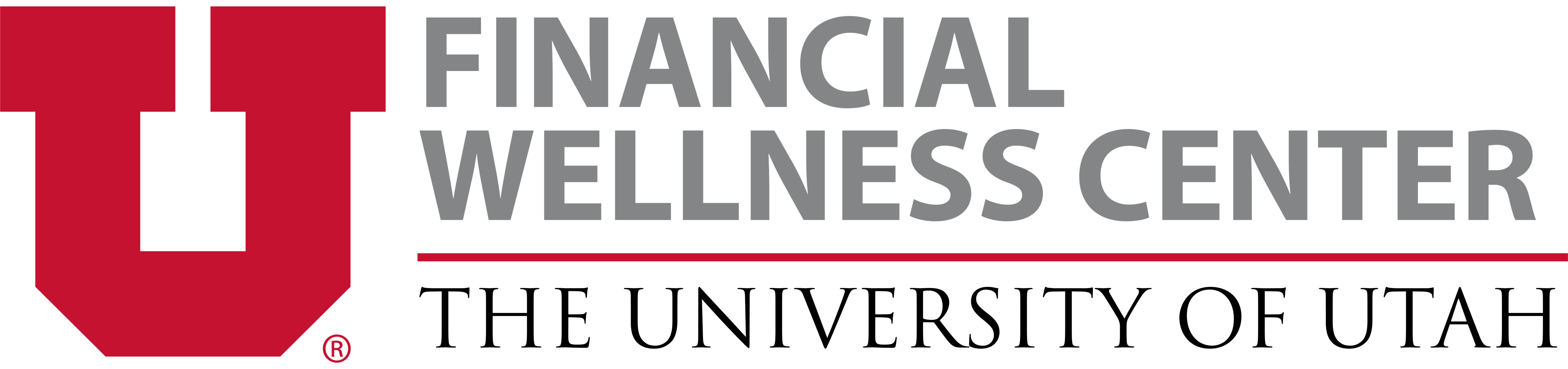 Saving Requires . . .
…that people control their spending

control emotions with commitment devices


create and use a budget 
  (income/cash flow statement)

3.	understand credit
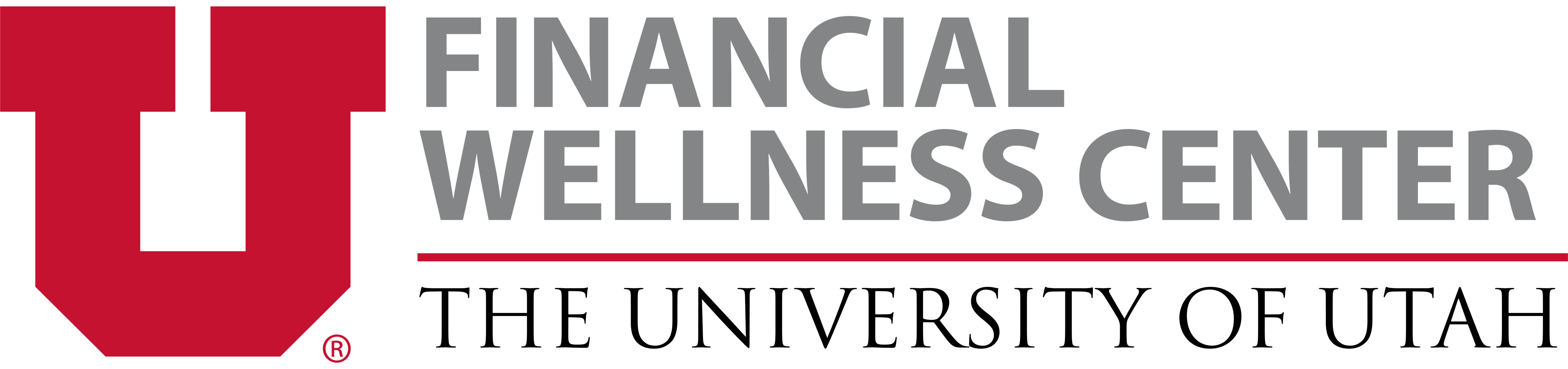 Credit & Credit Cards
Convenience users
Pay full balance each month
Borrowers
Carry balance and pay finance charges
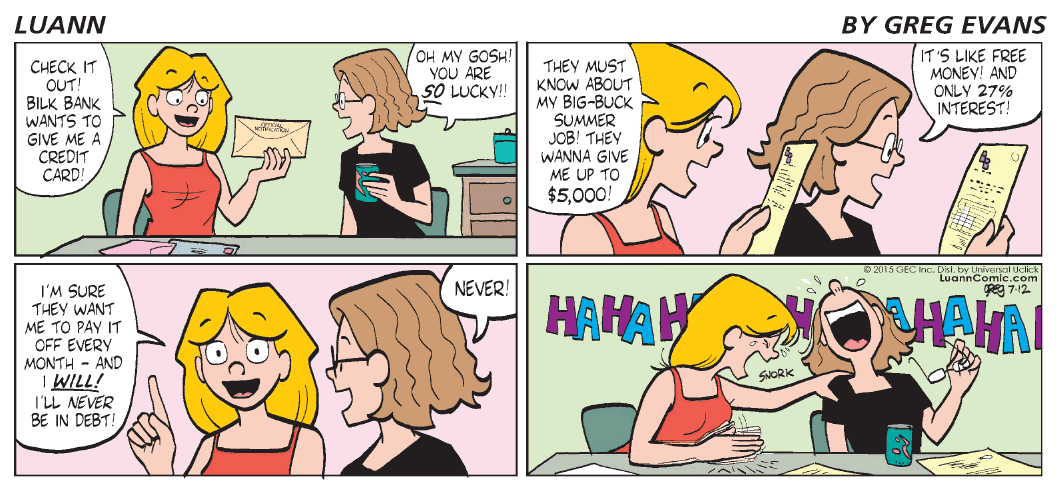 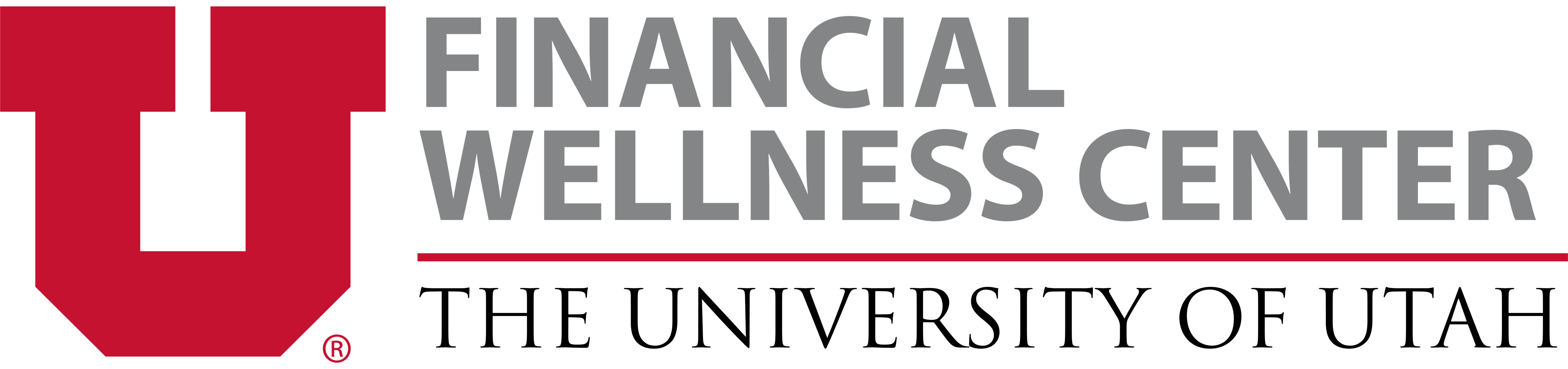 Consumer Protection
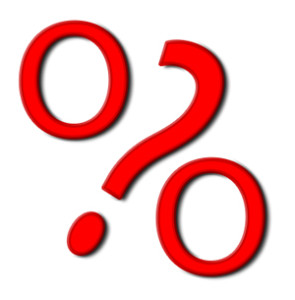 Truth and Lending Act (1969) requires creditors:
to disclose the annual percentage rate (APR)
% rate of interest you pay in a single year on the money you have borrowed
yields a true rate of interest 
allows comparison 
   with other credit sources
“apples with apples”
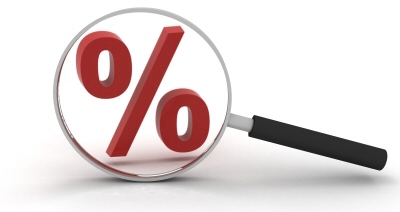 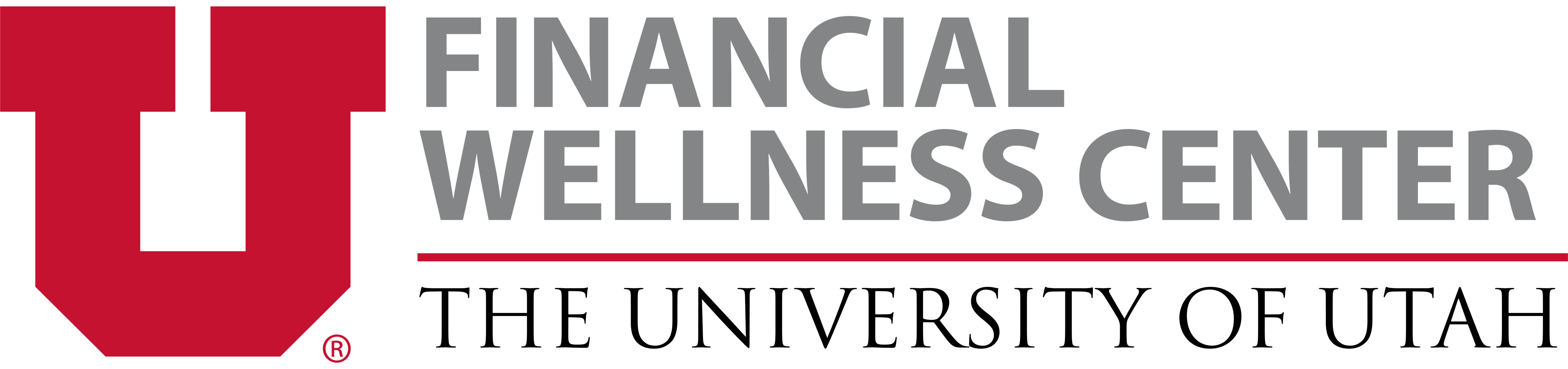 Credit Card Borrowing:  a Cost-Benefit Decision
B(X)
C(X)
BENEFIT
= 
Convenience
(e.g., hotel reservations, 
concert tickets, etc.)
COST
= 
Debt, at very high APR
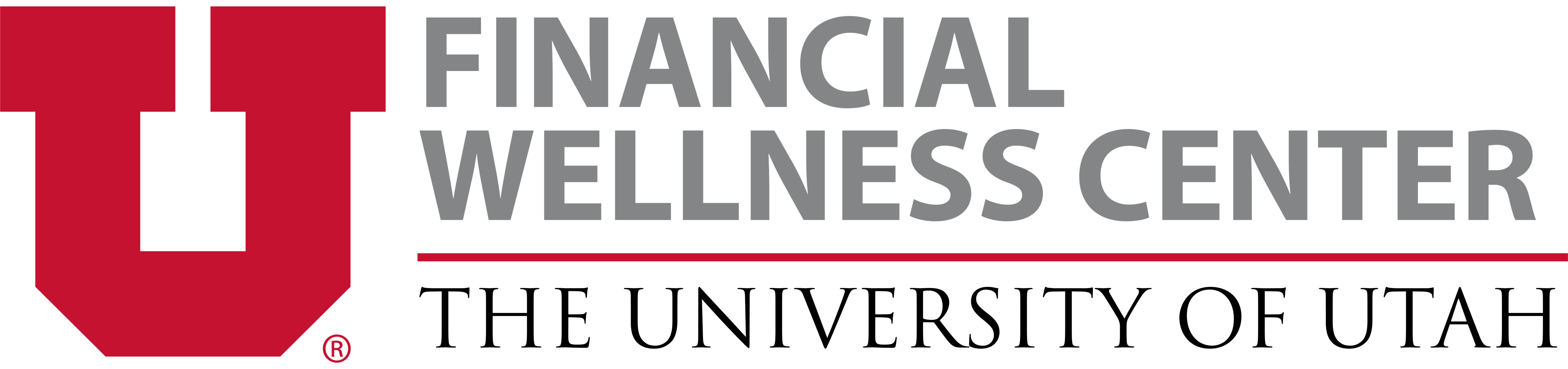 Some Credit Card Facts
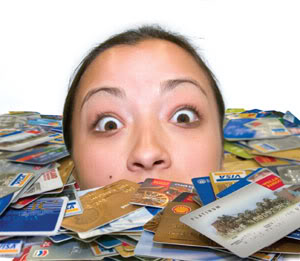 Americans hold more than 1.5 billion credit cards – 
4.5 cards per capita.
about 50% of credit cards are Visa and Mastercard

2016:  
average U.S. household credit card debt:
$7,281
average U.S. indebted households credit card debt:
$16,061
average APR on credit cards:  14.95%
two-thirds of credit card offers sent in mail have teaser rate
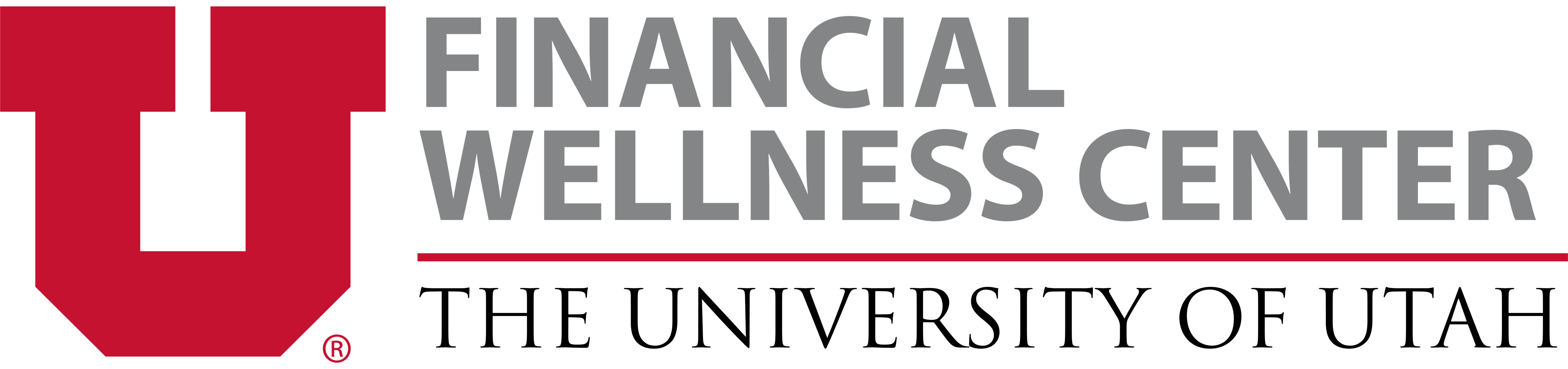 College Students & Credit Cards
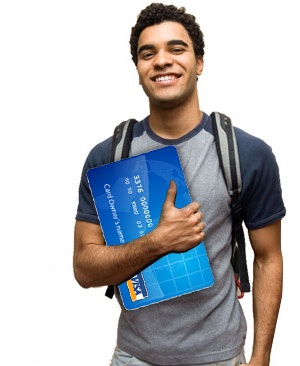 67% of college freshman have credit cards
90% of all college seniors have  ≥  1 credit card

College student survey:
40% charged knowing didn’t have money to pay bill
60% surprised at how high their balance had reached
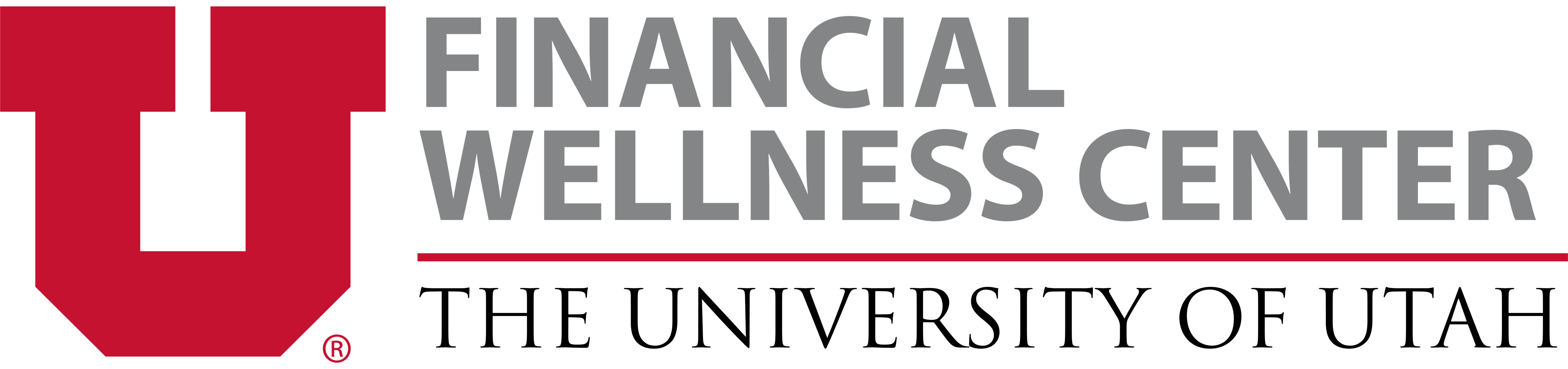 Students:Be Mindful!
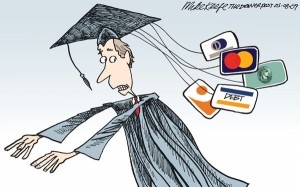 only 17% of college students pay off all credit card debt each month
71% of cardholders age 25 – 34 carry a balance on credit card(s)
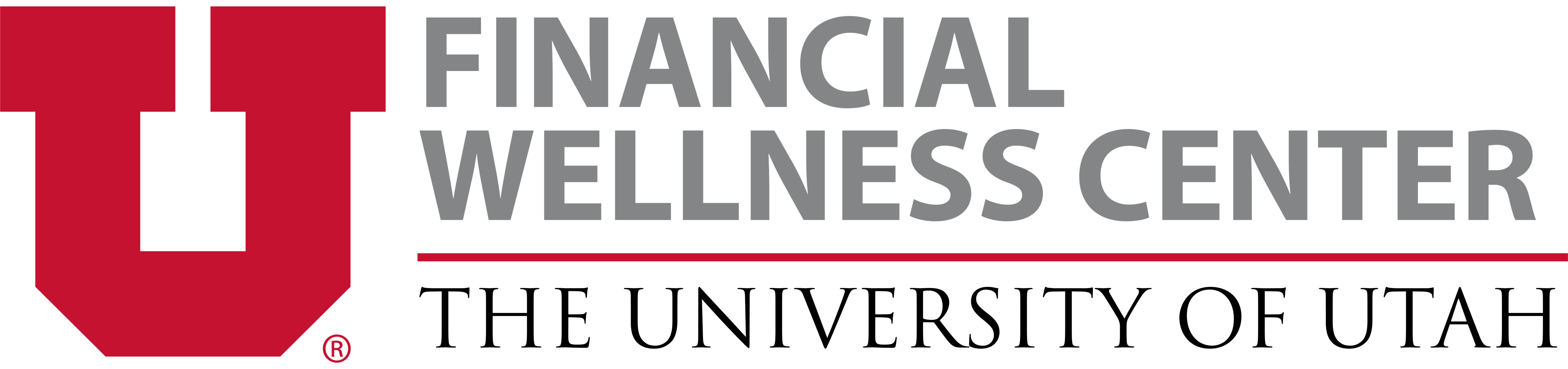 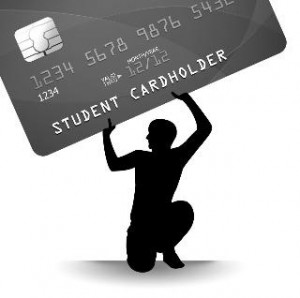 Stop & Think!
Suppose you have balance of $3,900 on your card
APR = 18%
You pay only the minimum amount each month
→ will take 35 years to pay off your bill
End up paying $10,096 in interest + $3,900 principal

Recommendation:
Be a convenience user; do NOT ever carry a balance!
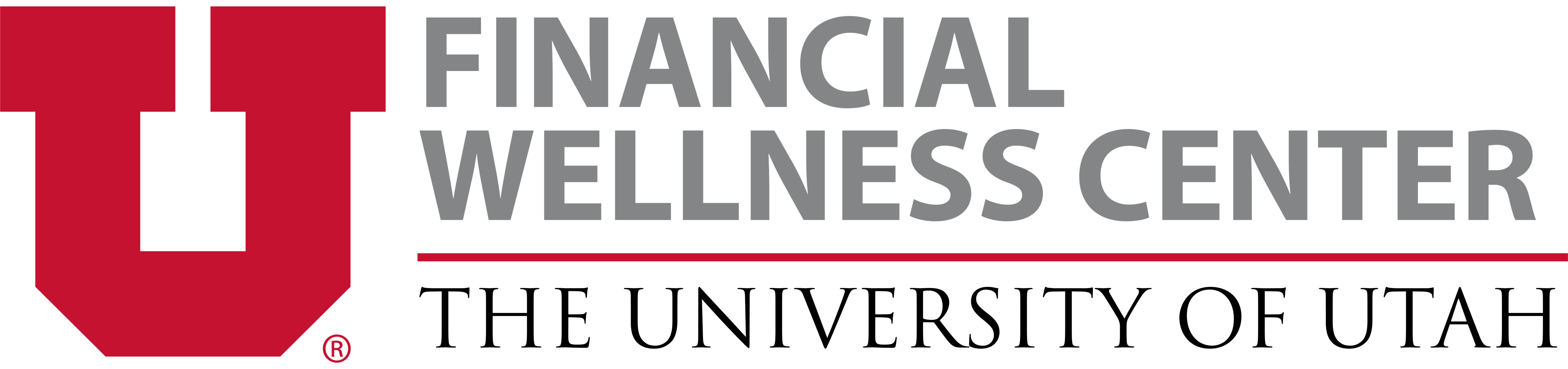 E2   +  S  +  I2   =   F2
I:  Time to Invest Your Money
Suppose you receive a high-school graduation gift from your uncle
$10,000

In 10 years you plan to purchase your first home and you need a down-payment

Where would you invest this money?
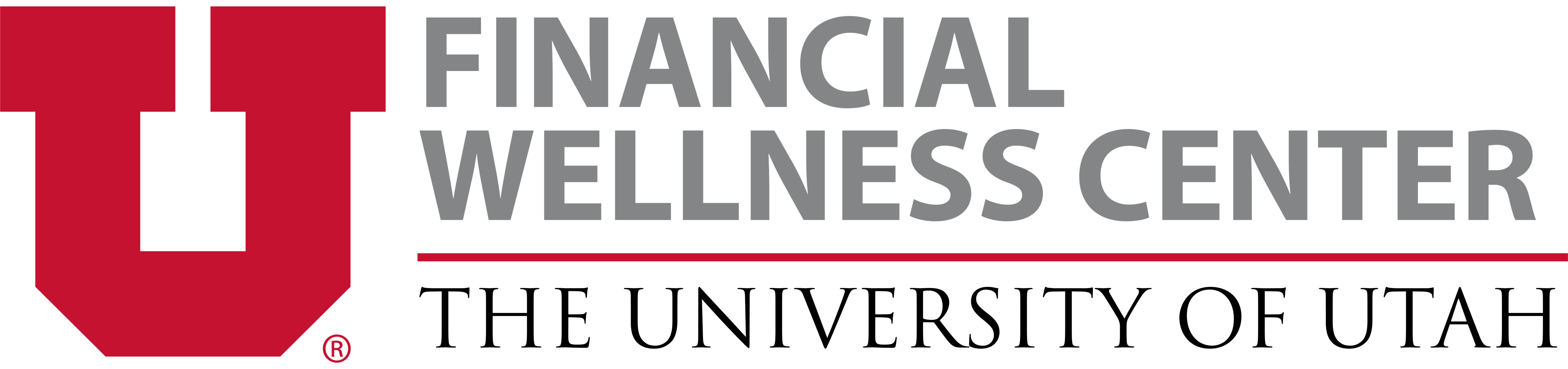 Investment Choices
Concepts that arise in this discussion?
Passbook (savings) account

U.S. Government Bonds

Stock
Return
       Liquidity
Risk
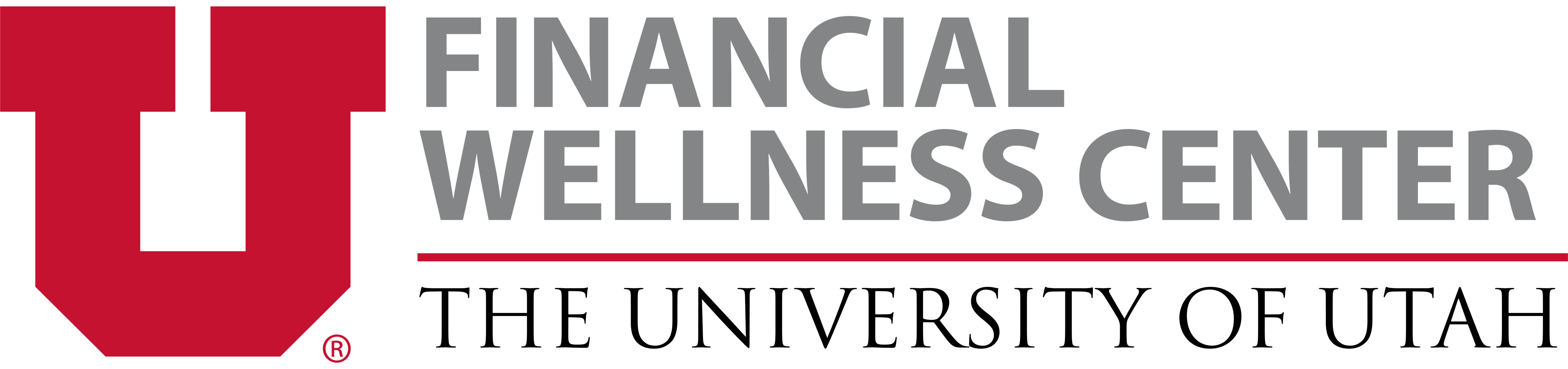 Key Principle of Personal Finance
Your Best Protection is Knowledge!

Understand:

       the power of compound interest
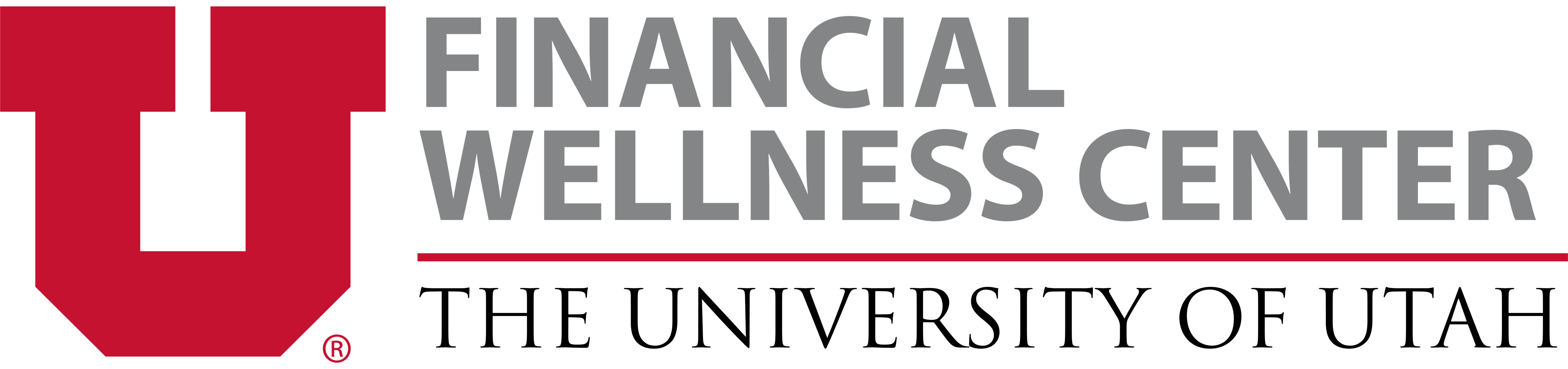 Car Buying
Suppose you graduated from college & landed your 1st career job 
One of your first purchases might be a car.
In 2016, you are considering (with your Uncle’s graduation gift):

Audi TT:  			$50,000
Used Toyota Camry:		$20,000

If you saved the difference at 9% CAGR until retirement in 40 years, how much would you have at retirement?

P40  =  $30,000(1+0.09)40  
     =  $942,000

 How to become a millionaire – save $30K when you’re young!
Save $30,000
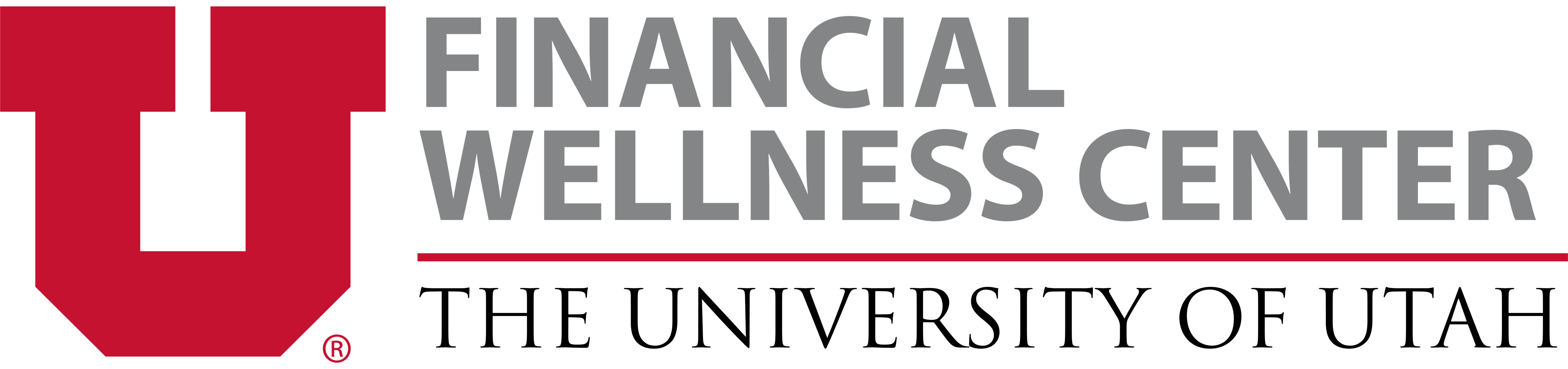 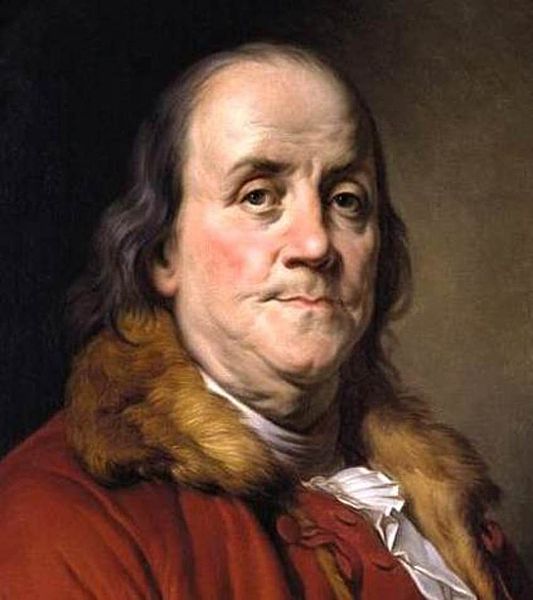 The Power of Compound Interest
Upon his death in 1791, Benjamin Franklin left $5,000 to each of his favorite cities – Boston and Philadelphia.

He stipulated that the money should be invested and not paid out for 100 - 200  years.  
at 100 years, each city could withdraw $500,000.
after 200 years, they could withdraw the remainder.
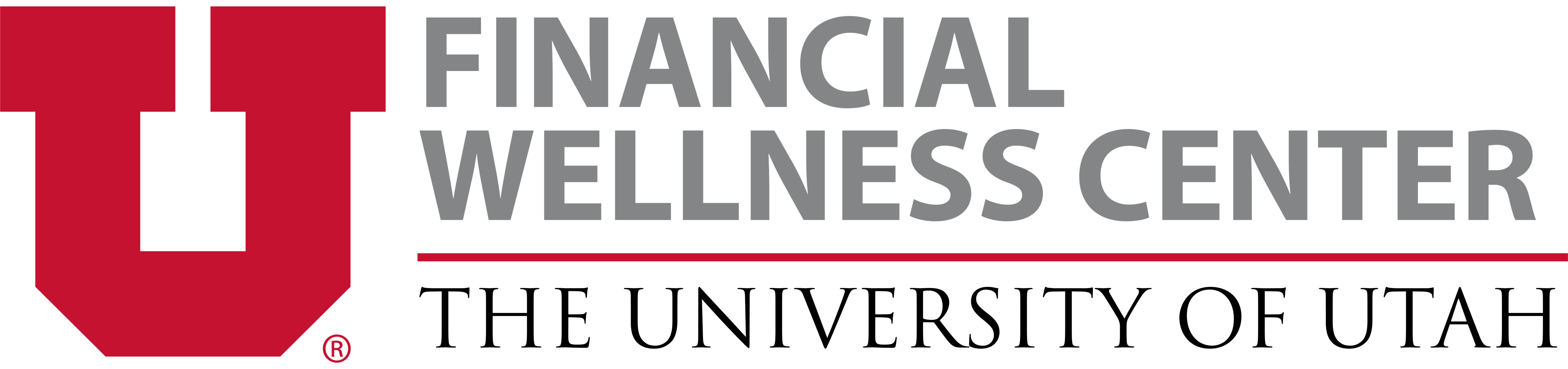 Power of Compounding
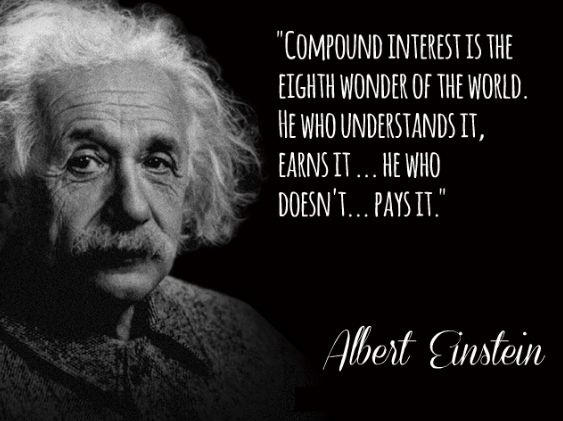 Actual result:

In 1891:  Each city withdrew $500,000 & 
invested the remainder.

In 1991:  Each city withdrew approximately:
$20,000,000.
Compound interest is 
the eighth wonder of 
the world.  

He who understands it, earns it … 

he who doesn’t … pays it.
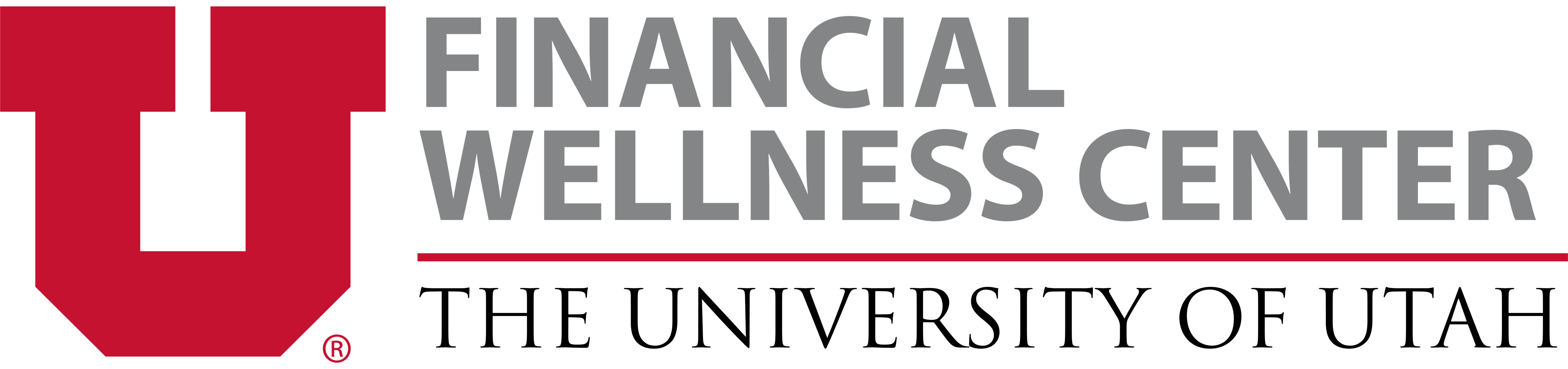 Investment Choices
Concepts that arise in this discussion?
Passbook (savings) account

U.S. Government Bonds

Stock
Return
    Liquidity
Risk
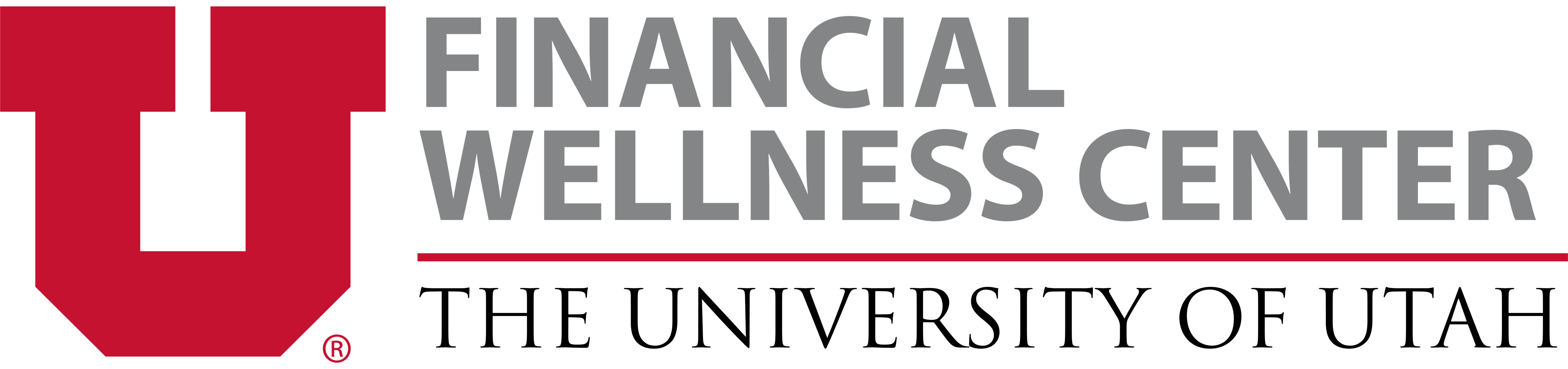 Risk
. . . comes from many sources, but 

we’ll only address one source of risk.
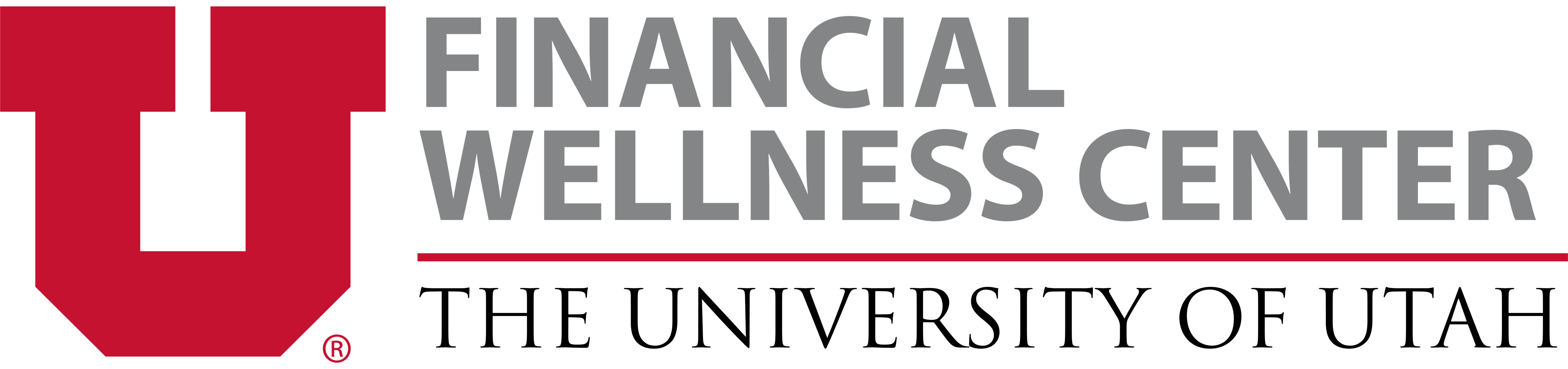 Market Volatility
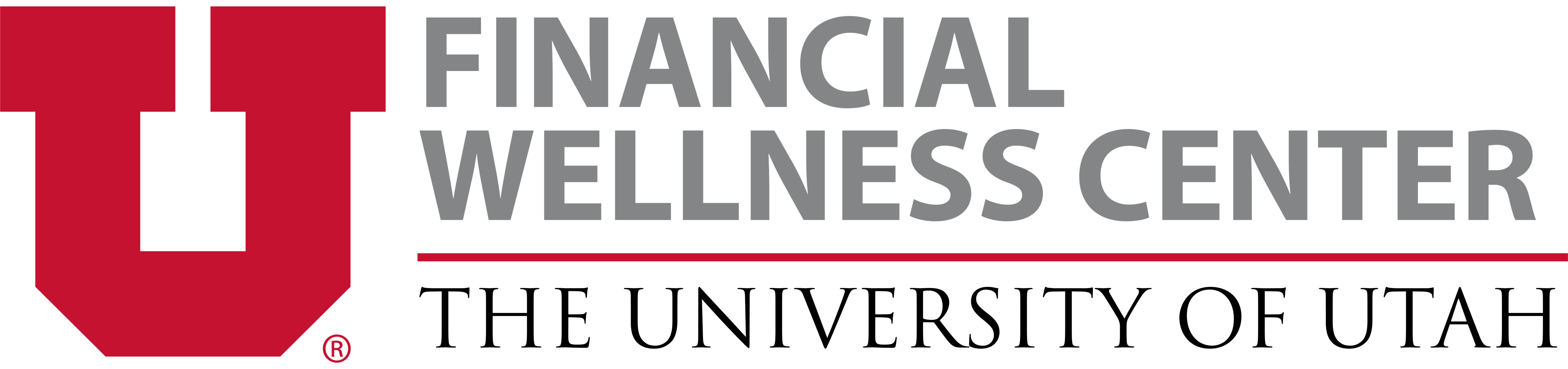 1926
1936
1946
1956
1966
1976
1986
1996
2006
Consider this Portfolio:Smooth and Steady: 1926–2014
1
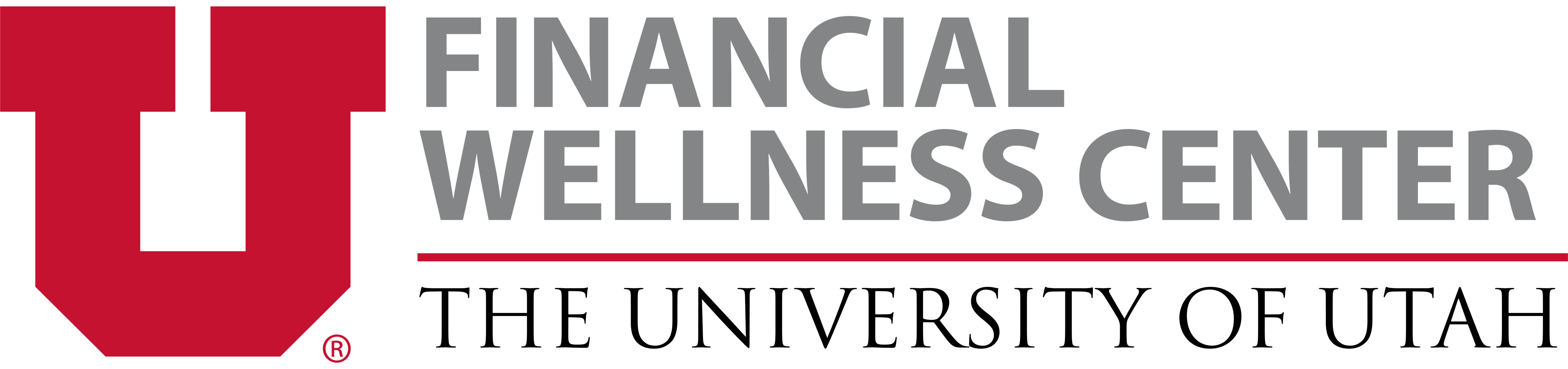 [Speaker Notes: Ibbotson® SBBI® 1926–2011
An 86-year examination of past capital market returns provides historical insight into the performance characteristics of various asset classes. This graph illustrates the hypothetical growth of inflation and a $1 investment in four traditional asset classes over the time period January 1, 1926, through December 31, 2011. 
Large and small stocks have provided the highest returns and largest increase in wealth over the past 86 years. As illustrated in the image, fixed-income investments provided only a fraction of the growth provided by stocks. However, the higher returns achieved by stocks are associated with much greater risk, which can be identified by the volatility or fluctuation of the graph lines. 
Government bonds and Treasury bills are guaranteed by the full faith and credit of the U.S. government as to the timely payment of principal and interest, while stocks are not guaranteed and have been more volatile than the other asset classes. Furthermore, small stocks are more volatile than large stocks, are subject to significant price fluctuations and business risks, and are thinly traded. 
About the data 
Small stocks in this example are represented by the fifth capitalization quintile of stocks on the NYSE for 1926–1981 and the performance of the Dimensional Fund Advisors, Inc. (DFA) U.S. Micro Cap Portfolio thereafter. Large stocks are represented by the Standard & Poor’s 90 index from 1926 through February 1957 and the S&P 500® index thereafter, which is an unmanaged group of securities and considered to be representative of the U.S. stock market in general. Government bonds are represented by the 20-year U.S. government bond, Treasury bills by the 30-day U.S. Treasury bill, and inflation by the Consumer Price Index. Underlying data is from the Stocks, Bonds, Bills, and Inflation® (SBBI®) Yearbook, by Roger G. Ibbotson and Rex Sinquefield, updated annually. An investment cannot be made directly in an index.]
1926
1936
1946
1956
1966
1976
1986
1996
2006
Or How About This Portfolio:A Bumpy Ride: 1926–2014
1
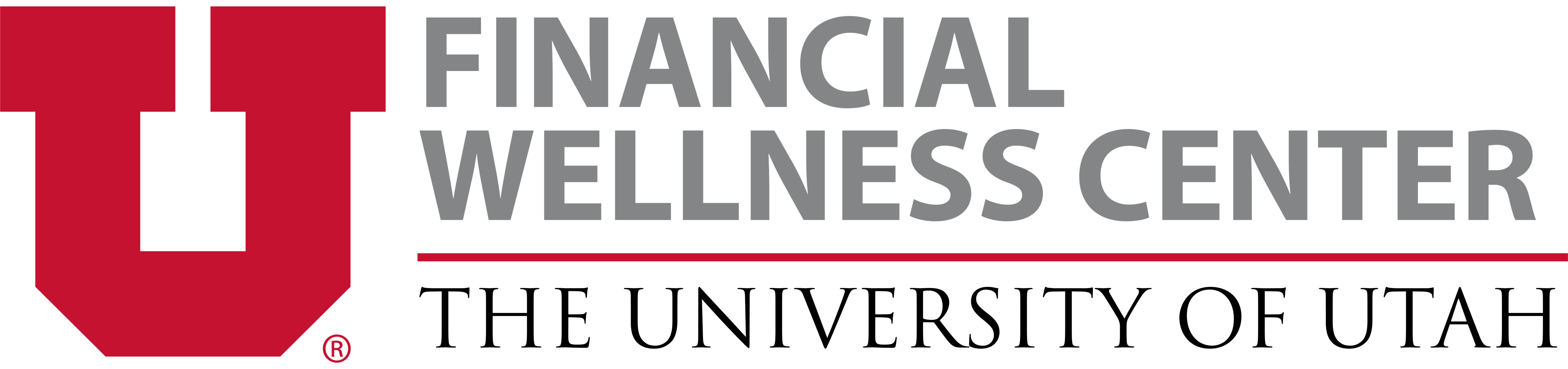 [Speaker Notes: Ibbotson® SBBI® 1926–2011
An 86-year examination of past capital market returns provides historical insight into the performance characteristics of various asset classes. This graph illustrates the hypothetical growth of inflation and a $1 investment in four traditional asset classes over the time period January 1, 1926, through December 31, 2011. 
Large and small stocks have provided the highest returns and largest increase in wealth over the past 86 years. As illustrated in the image, fixed-income investments provided only a fraction of the growth provided by stocks. However, the higher returns achieved by stocks are associated with much greater risk, which can be identified by the volatility or fluctuation of the graph lines. 
Government bonds and Treasury bills are guaranteed by the full faith and credit of the U.S. government as to the timely payment of principal and interest, while stocks are not guaranteed and have been more volatile than the other asset classes. Furthermore, small stocks are more volatile than large stocks, are subject to significant price fluctuations and business risks, and are thinly traded. 
About the data 
Small stocks in this example are represented by the fifth capitalization quintile of stocks on the NYSE for 1926–1981 and the performance of the Dimensional Fund Advisors, Inc. (DFA) U.S. Micro Cap Portfolio thereafter. Large stocks are represented by the Standard & Poor’s 90 index from 1926 through February 1957 and the S&P 500® index thereafter, which is an unmanaged group of securities and considered to be representative of the U.S. stock market in general. Government bonds are represented by the 20-year U.S. government bond, Treasury bills by the 30-day U.S. Treasury bill, and inflation by the Consumer Price Index. Underlying data is from the Stocks, Bonds, Bills, and Inflation® (SBBI®) Yearbook, by Roger G. Ibbotson and Rex Sinquefield, updated annually. An investment cannot be made directly in an index.]
Why Would Anyone Take This Risk?
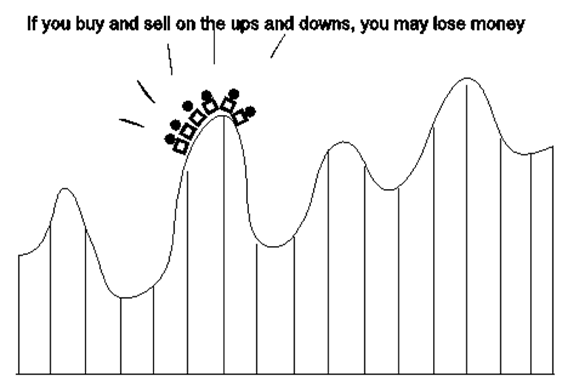 In high school saving for college
Now in college and need the money
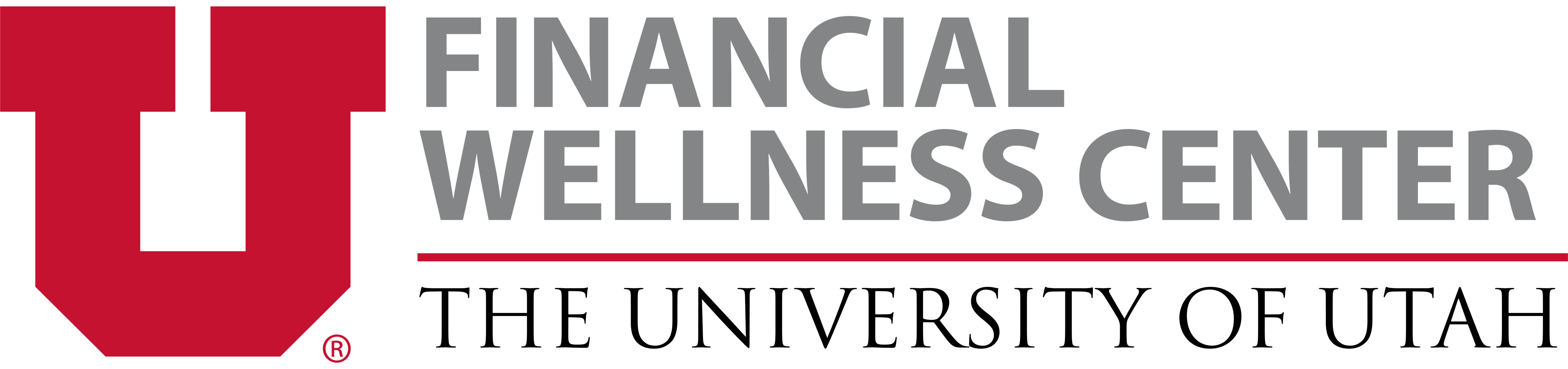 Would You Ride a Bull?
for $5?
for $50?
for $500?
for $5,000?
for $50,000?

Likely to get more risk takers as the reward rises!
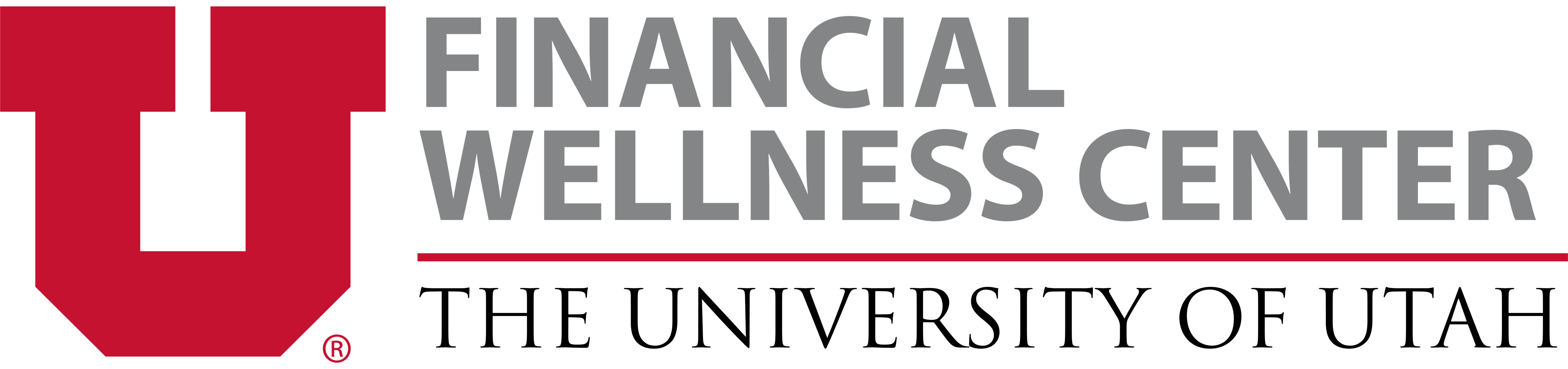 Greater Return . . .
accept the risk of:

Riding the Bull

Riding the 
    Roller Coaster



                                                         … or
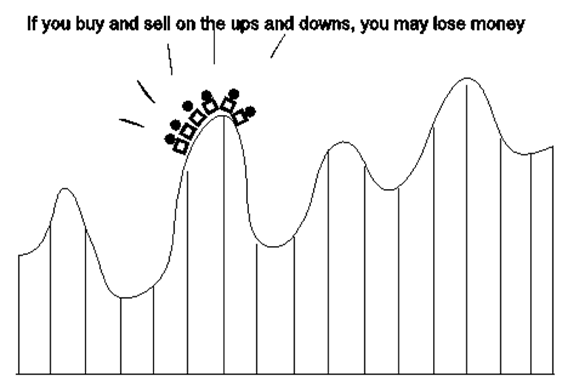 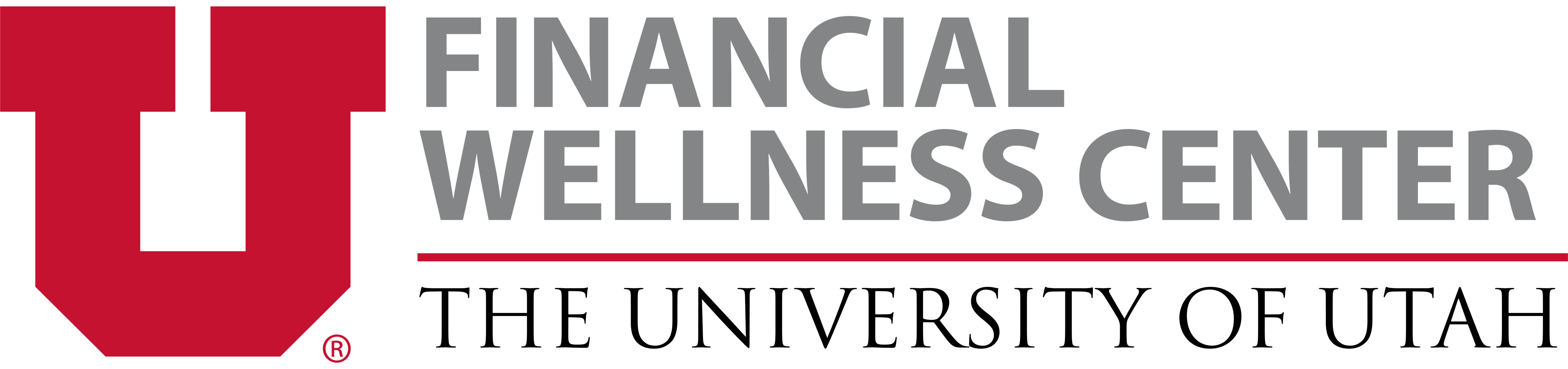 1926
1936
1946
1956
1966
1976
1986
1996
2006
Stocks and T-Bills: 1926–2014
$100k
Compound annual return
$4,677
10k
10.1%
• Large Co. stocks
1k
3.5%
• U.S. Treasury bills
100
$21
10
1
0.10
Ibbotson® SBBI®Past performance is no guarantee of future results. Hypothetical value of $1 invested at the beginning of 1926. Assumes reinvestment of income and no transaction costs or taxes. This is for illustrative purposes only and not indicative of any investment. An investment cannot be made directly in an index. © 2014 Morningstar. All Rights Reserved.
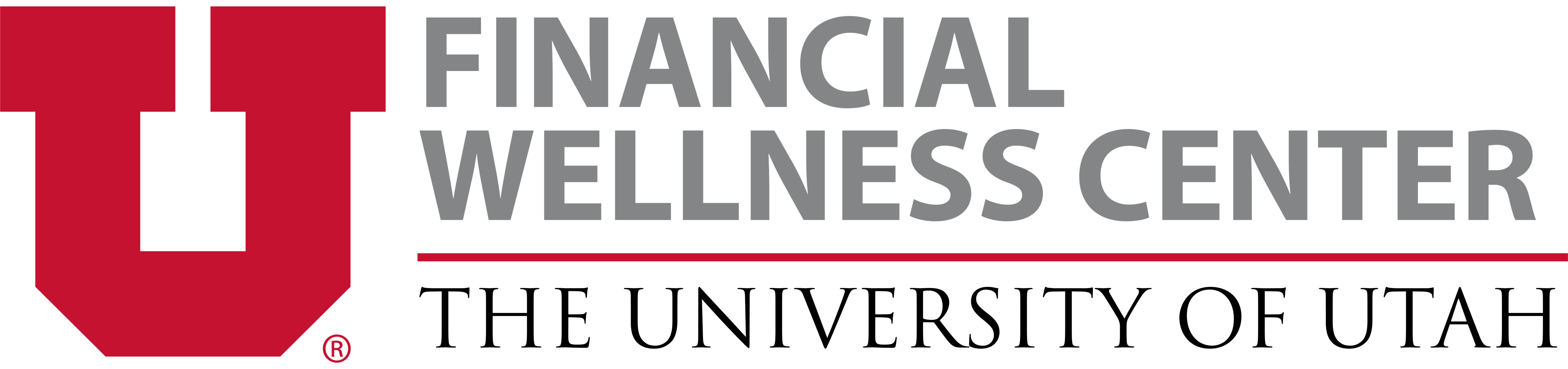 [Speaker Notes: Ibbotson® SBBI® 1926–2013
An 88-year examination of past capital market returns provides historical insight into the performance characteristics of various asset classes. This graph illustrates the hypothetical growth of inflation and a $1 investment in four traditional asset classes over the time period January 1, 1926, through December 31, 2013. 
Large and small stocks have provided the highest returns and largest increase in wealth over the past 88 years. As illustrated in the image, fixed-income investments provided only a fraction of the growth provided by stocks. However, the higher returns achieved by stocks are associated with much greater risk, which can be identified by the volatility or fluctuation of the graph lines. 
Government bonds and Treasury bills are guaranteed by the full faith and credit of the U.S. government as to the timely payment of principal and interest, while stocks are not guaranteed and have been more volatile than the other asset classes. Furthermore, small stocks are more volatile than large stocks, are subject to significant price fluctuations and business risks, and are thinly traded. 
About the data 
Small stocks in this example are represented by the Ibbotson® Small Company Stock Index. Large stocks are represented by the Standard & Poor’s 90 Index from 1926 through February 1957 and the S&P 500® Index thereafter, which is an unmanaged group of securities and considered to be representative of the U.S. stock market in general. Government bonds are represented by the 20-year U.S. government bond, Treasury bills by the 30-day U.S. Treasury bill, and inflation by the Consumer Price Index. Underlying data is from the Stocks, Bonds, Bills, and Inflation® (SBBI®) Yearbook, by Roger G. Ibbotson and Rex Sinquefield, updated annually. An investment cannot be made directly in an index.]
Two Prudent Strategies for Dealing with Volatility Risk
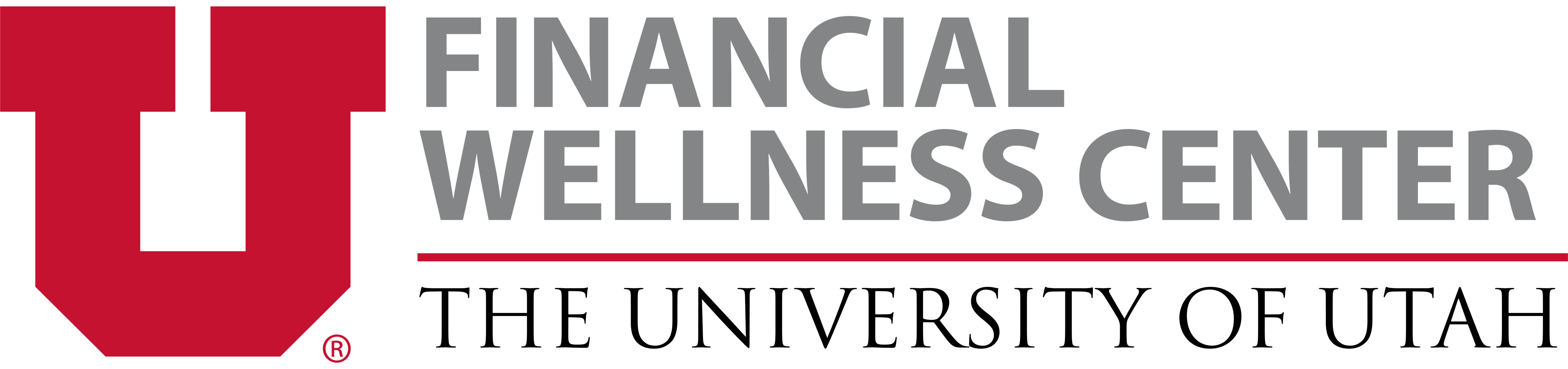 Prudent Strategies to Deal with Risk
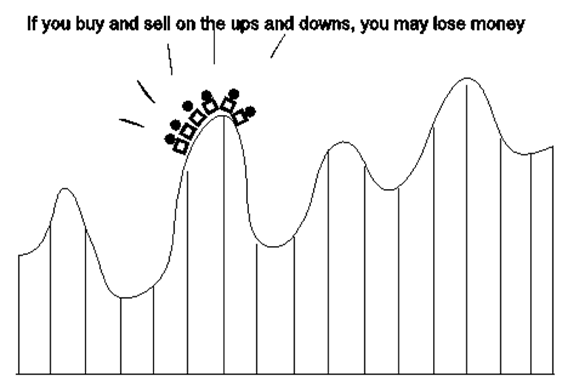 1.  Invest for the  Long-Term
. . . if you think long-term, the ups exceed  the downs.
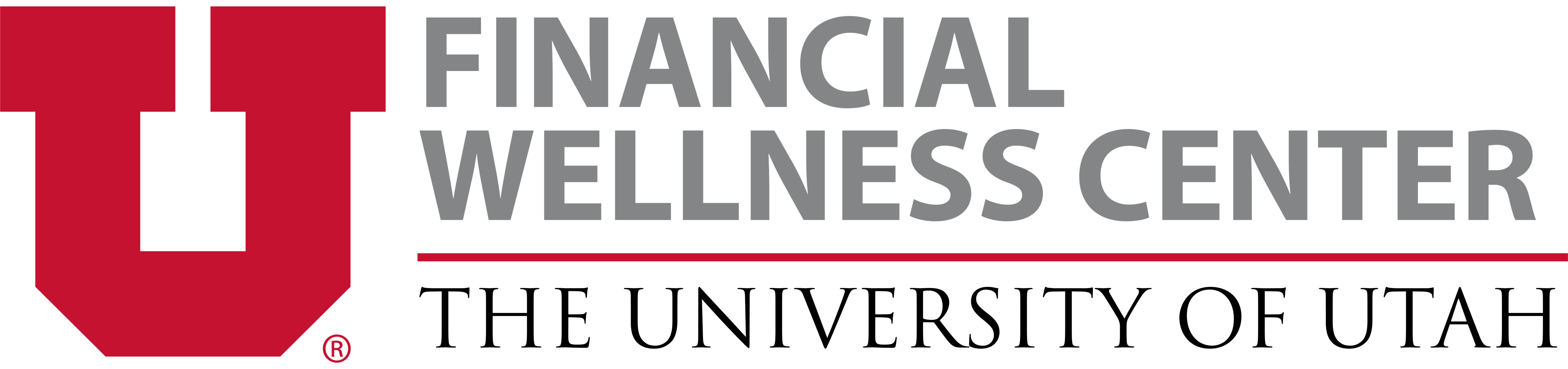 The Bulls and the Bears
(1926 – 2016)
Think long term!
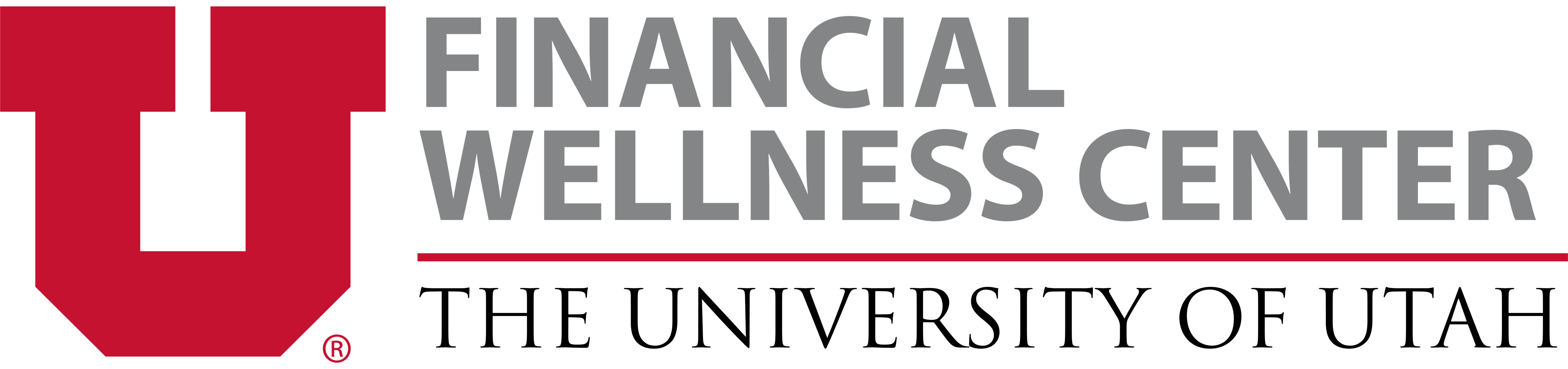 Prudent Strategies to Deal with Risk
Don’t Put All Your Eggs in One Basket
All money in one stock?
Could spill all the eggs
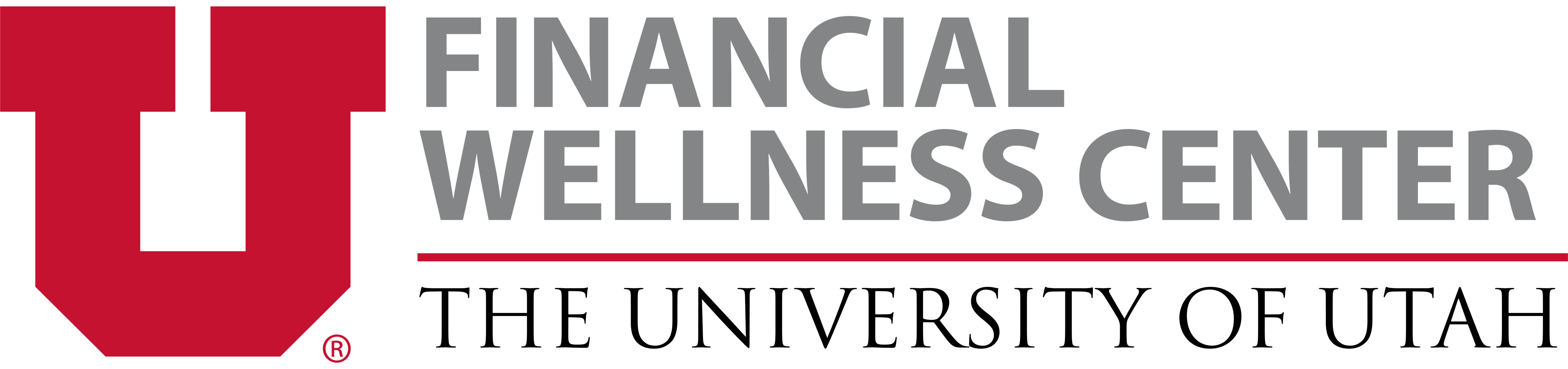 Prudent Strategies to Deal with Risk
2.  Diversify
Don’t Put All Your Eggs in One Basket
Diversify across asset class
Stocks and bonds

Diversify within asset class
Stock from different industries
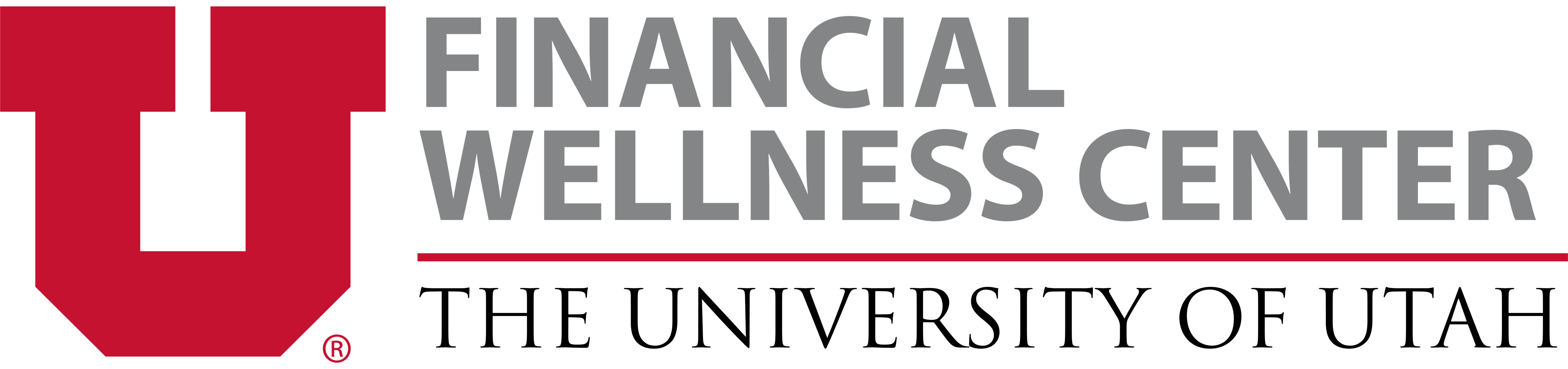 Avoid the All-Eggs-in-One-Basket Temptation
Had you invested $10,000 in AAPL in 2003,
by 2020 your investment would have grown to 
   ___________? 

CAGR?
43%


Not so great if things go south
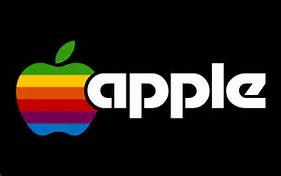 $760,000
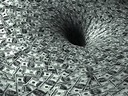 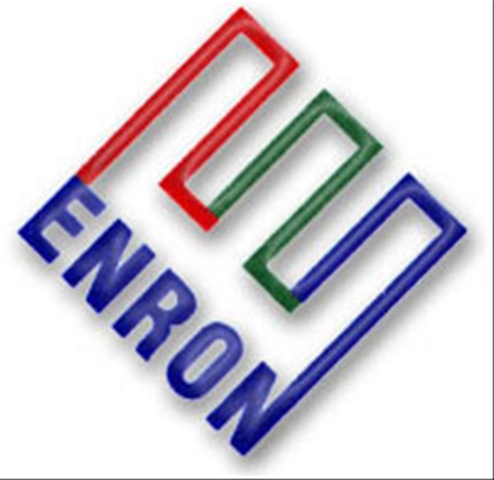 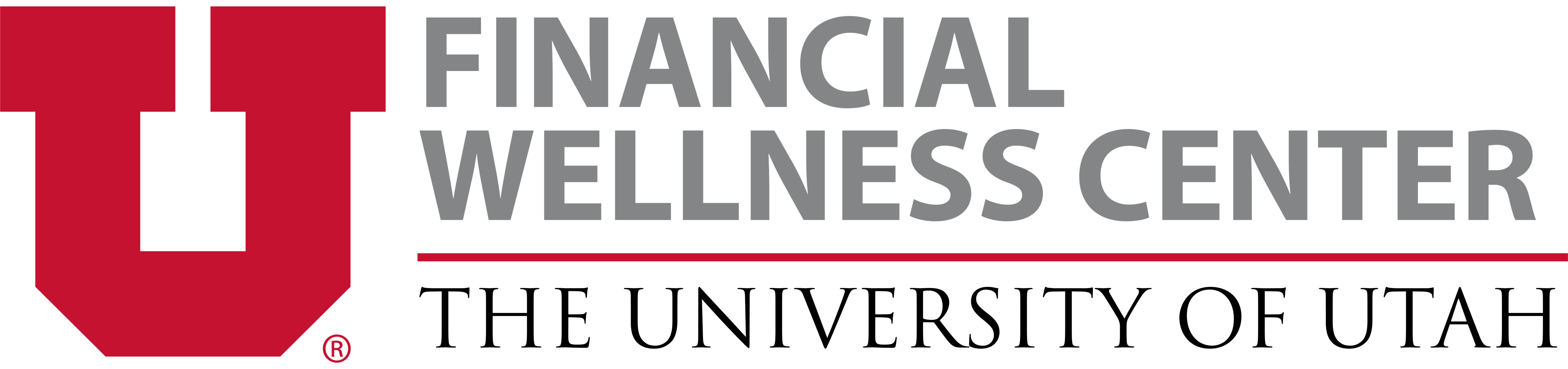 To Summarize
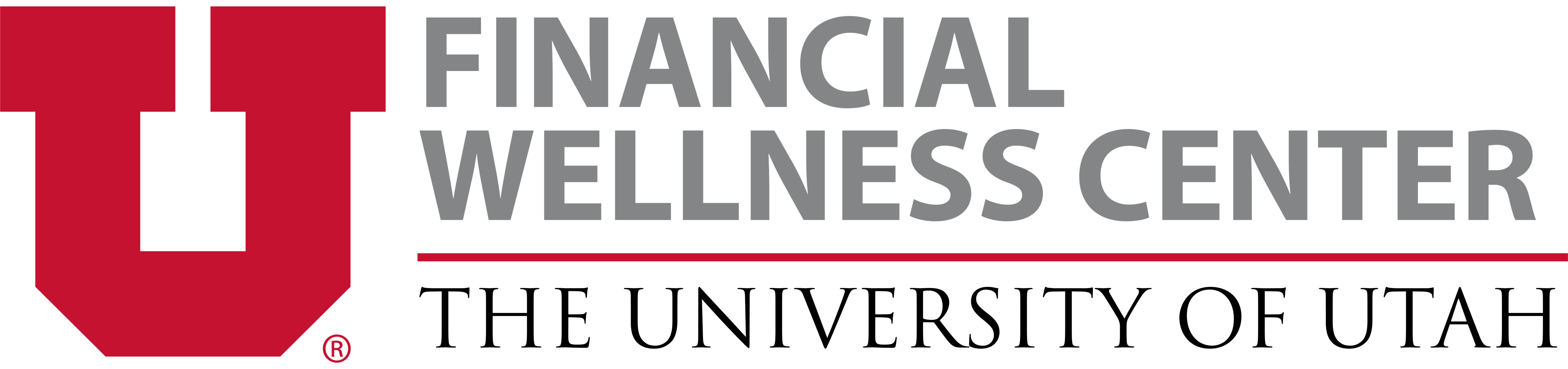 Three Key Variablesin Compound Interest
How much one saves out of income
 10 – 15% of gross income
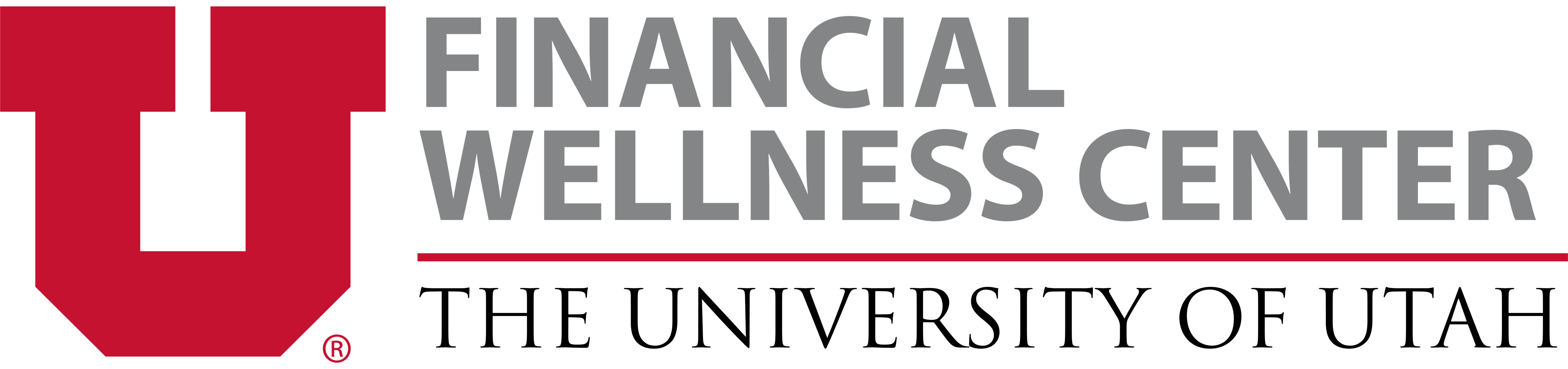 Three Key Variables: the rate of return
Rate of return
Compound interest is powerful

e.g., consider 2 cases: one-time investment of $10,000 for 40 years 


A invested at 8%

B invested at 5%
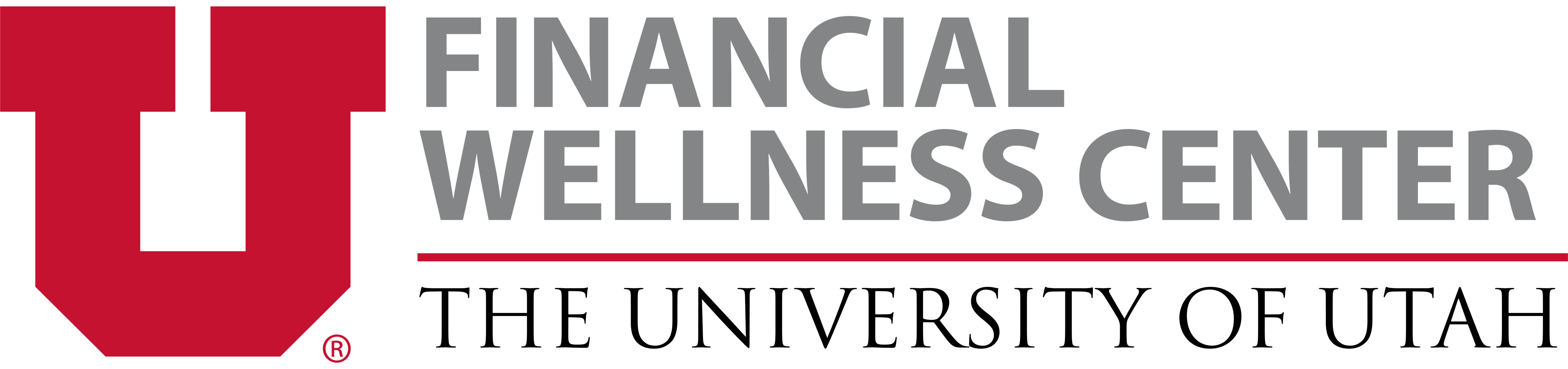 $217,245
$70,400
$10,000
$10,000
Investment B 
40
$10,000
8%
Power of Compounding: Importance of i
2020 - 2060
$300,000
$250,000
$200,000
$150,000
$100,000
$50,000
$0
Investment A
	40
	$10,000
	5%
Years invested:
Amount Contributed:
Rate of return:
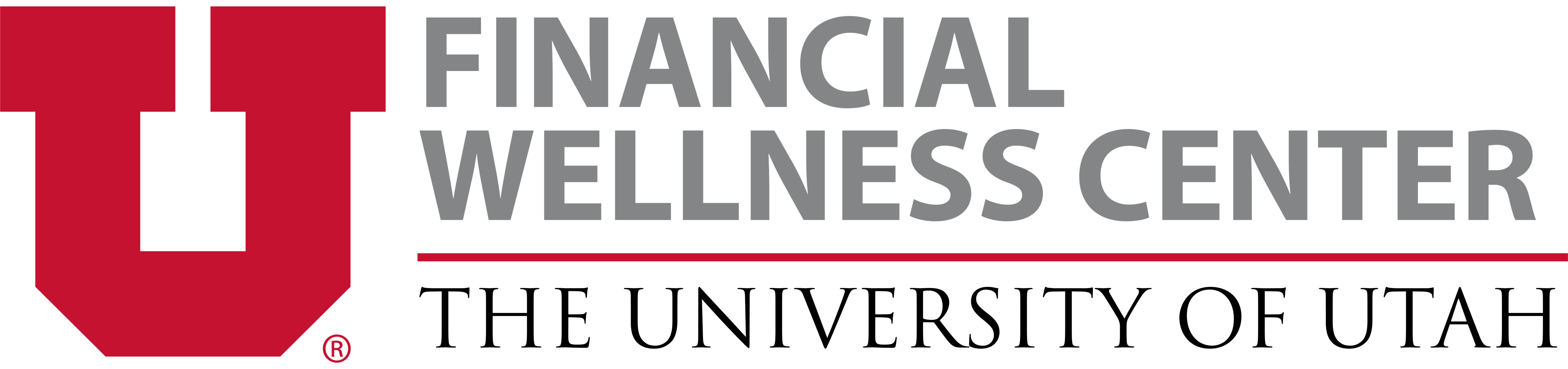 Two Key Variables: How many years invested
Interest rate, i
Length of investment
Start early to benefit from compounding

Consider investors A & B
Both invest in S&P 500:

A invests $2,000 per year from 1990 - 1999, then watches grow.

B invests $4,000 per year from 2000 - 2009.

Note: these are “annuities”
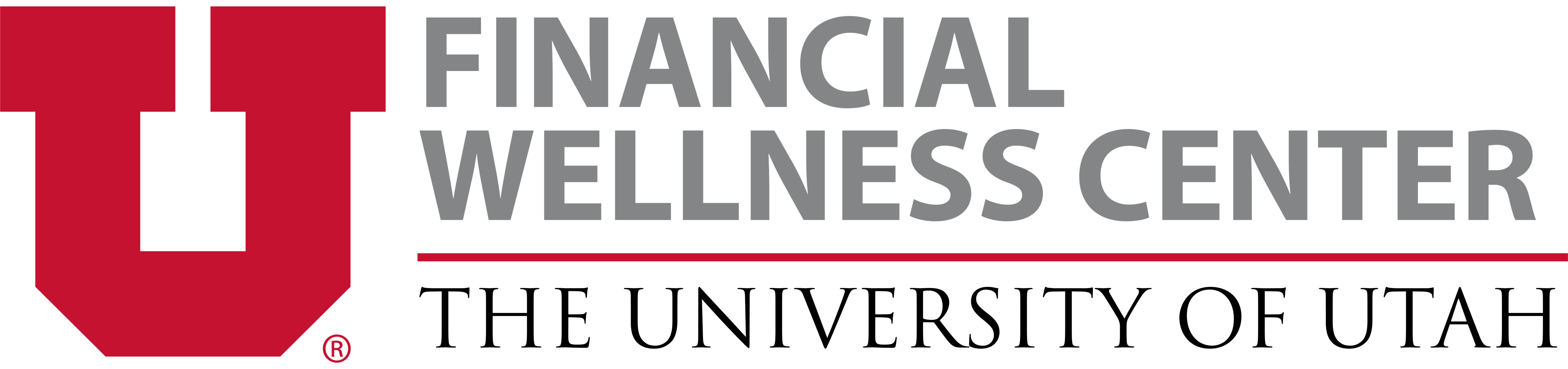 Power of Compounding: Importance of n
Annual amount contributed:
$4,000
$60,759
$40,000
$42,118
$20,000
Annual contribution:
$2,000
Years contributing:
10
Years contributing:
10
Investor A
Investor B
$140k
120
Investor B
Investor A
100
2000 – 2009
1990 – 2009
80
60
Invested in S&P 500
40
Invested in S&P 500
20
0
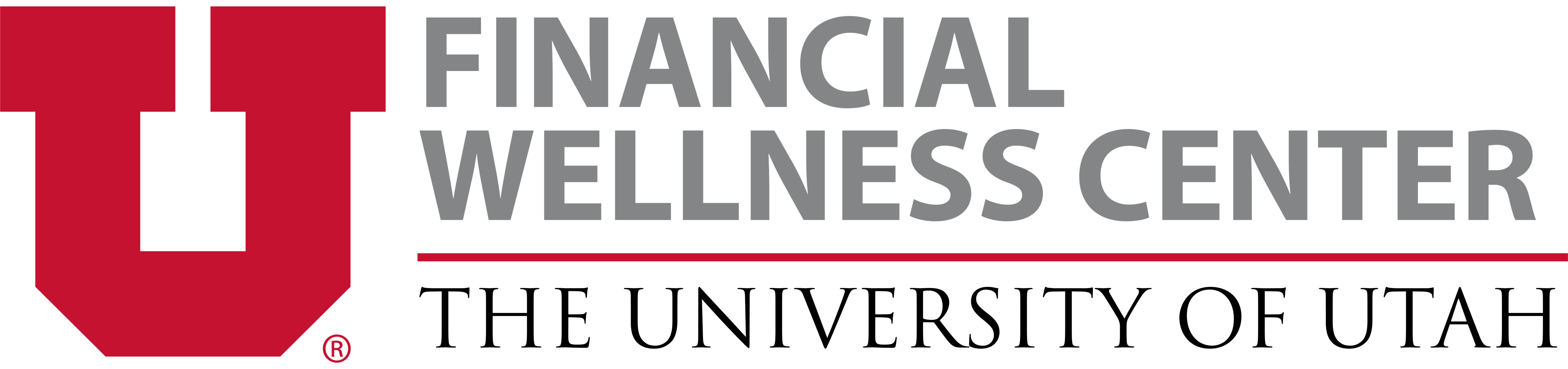 [Speaker Notes: Power of Compounding
It’s easy to procrastinate when it comes to initiating a long-term investment plan. However, the sooner you begin, the more likely it is that the plan will succeed. 
This image illustrates the effects of compounding over time. Investor A began investing in stocks at the beginning of 1987, investing $2,000 each year for 10 years. After 10 years, Investor A stopped contributing to the portfolio but allowed it to grow for the next 10 years. The $20,000 outlay grew to $113,233 by year-end 2006.
Investor B postponed investing for 10 years. At the beginning of 1997, Investor B began investing $4,000 each year in stocks for 10 years. The $40,000 outlay of Investor B grew to $57,245 by year-end 2006.
By starting early, and thereby taking advantage of compounding, Investor A accumulated $55,988 more than Investor B, while still investing $20,000 less.
Returns and principal invested in stocks are not guaranteed. The data assumes reinvestment of income and does not account for taxes or transaction costs.
About the data
Stocks are represented by the Standard & Poor’s 500®, which is an unmanaged group of securities and considered to be representative of the stock market in general. An investment cannot be made directly in an index.]
Two Key Messages from Compound Interest Story
Save and Invest . . . 
 Early
Consider . . .  
 Stocks
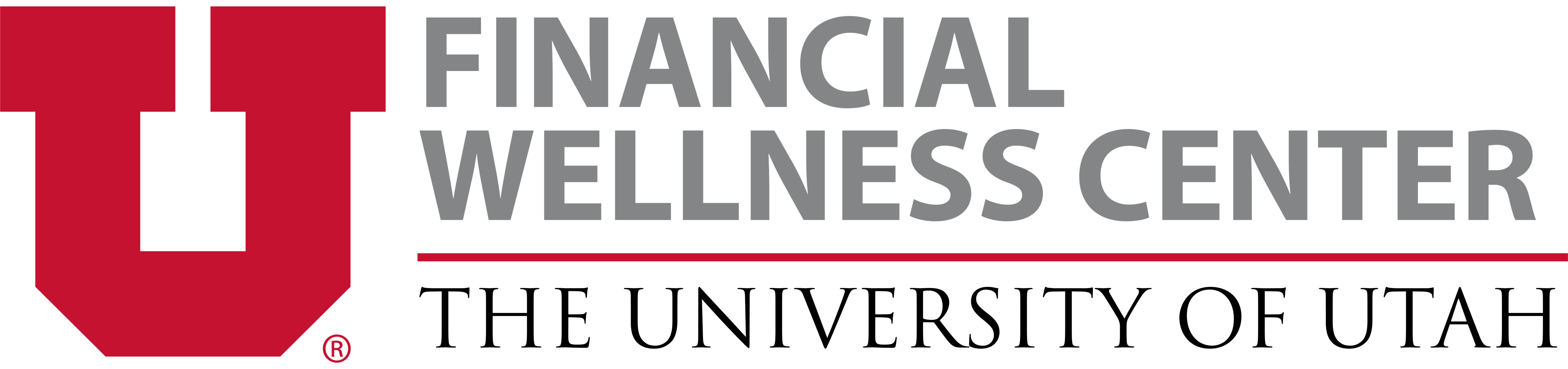 Concluding Advice
Take a long-term perspective
Reinvest interest, dividends
Do not remove principal
Don’t chase the hot fund!
Be patient – “Get Rich Slowly”
Recognize the importance of:
Starting early, and
Minding the gap – pay attention to rates of return
some stocks (via mutual/index funds) in portfolio
Diversify
Through mutual funds
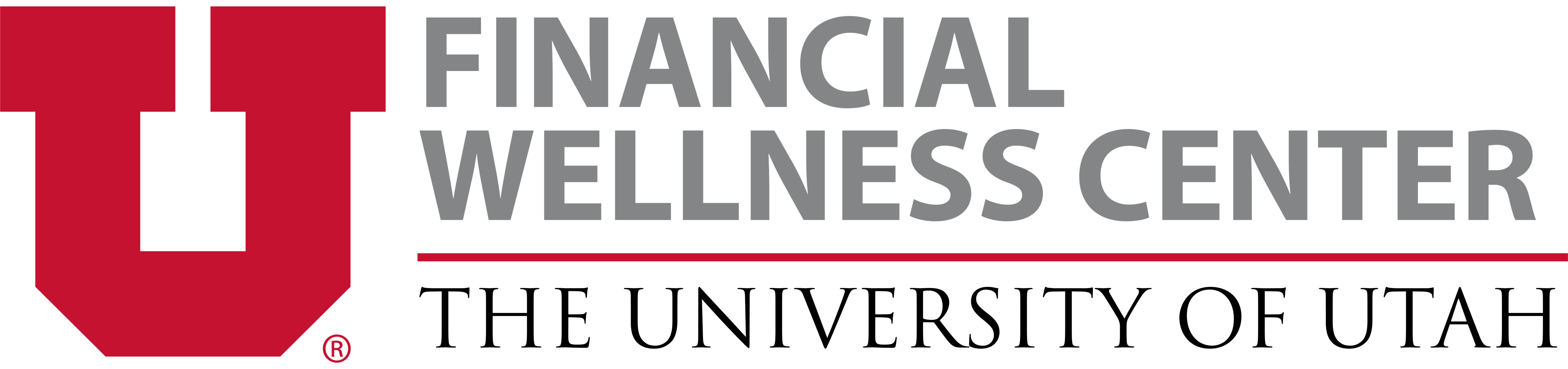 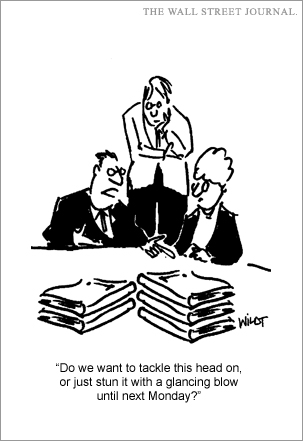 Just Do It!

Knowledge is great … but 

Getting Started is the most difficult step in your personal financial life!

Humans want to procrastinate


Take the first step 
next steps are easier.
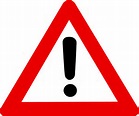 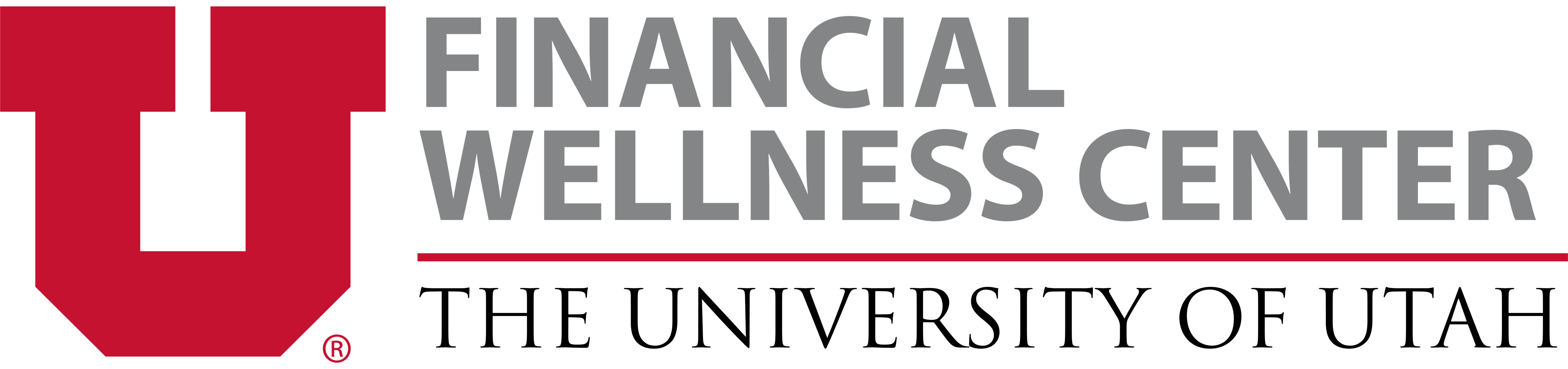 Questions…
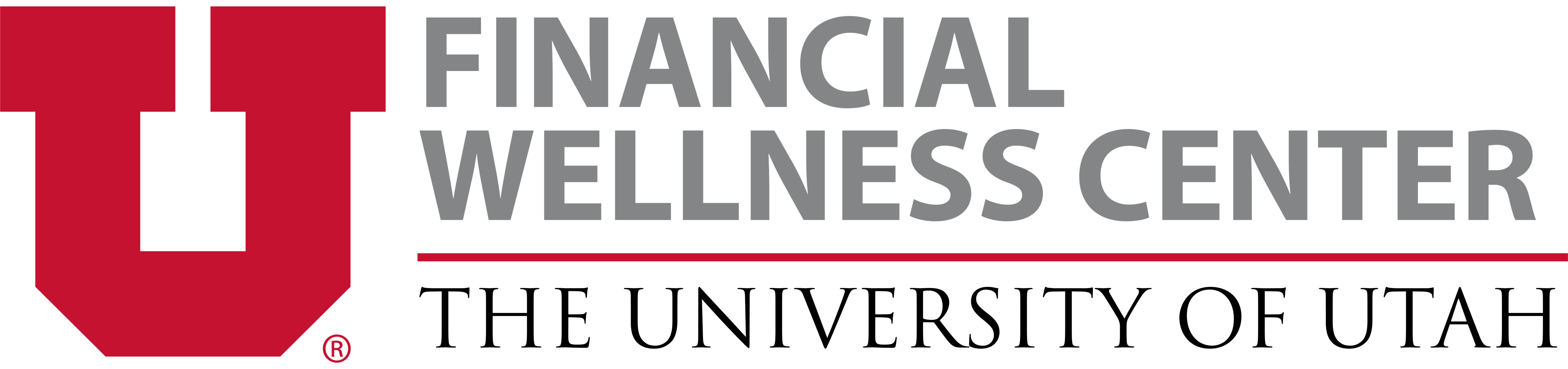